1日の混雑時間帯予想
0
6月16日(火)混雑予想
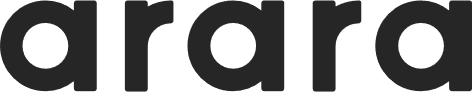 19:00~
15:00~
10:00~
16:00~
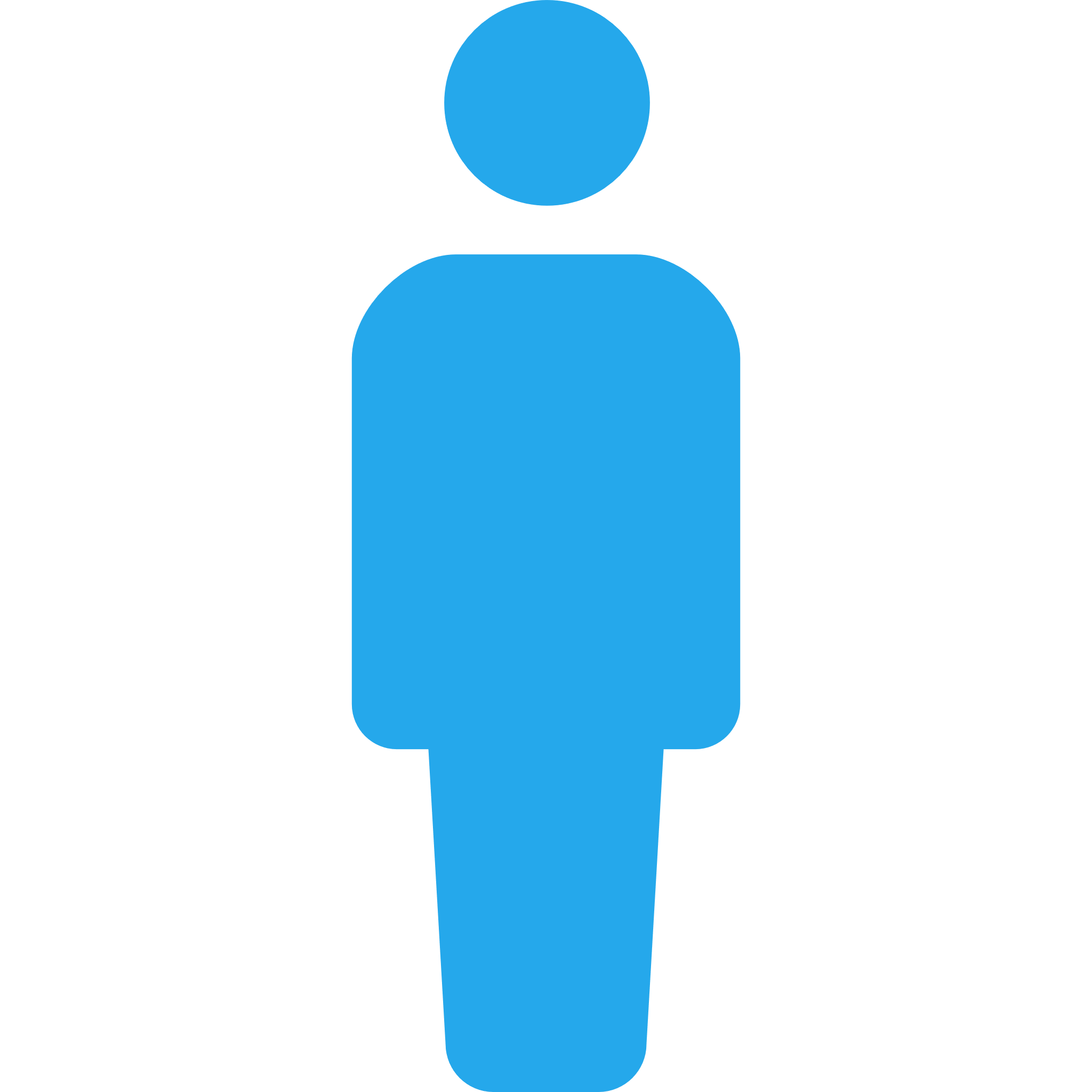 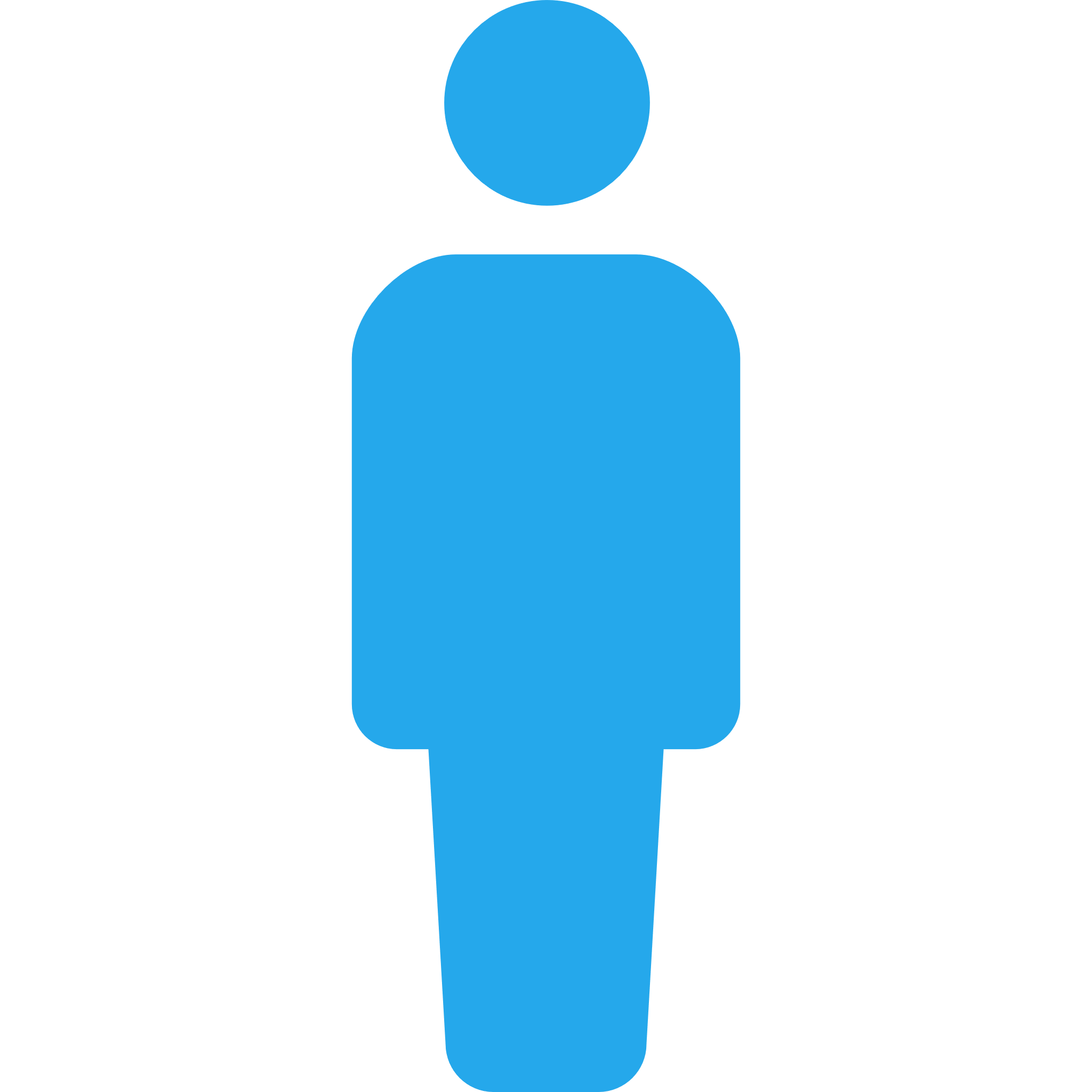 11:00~
17:00~
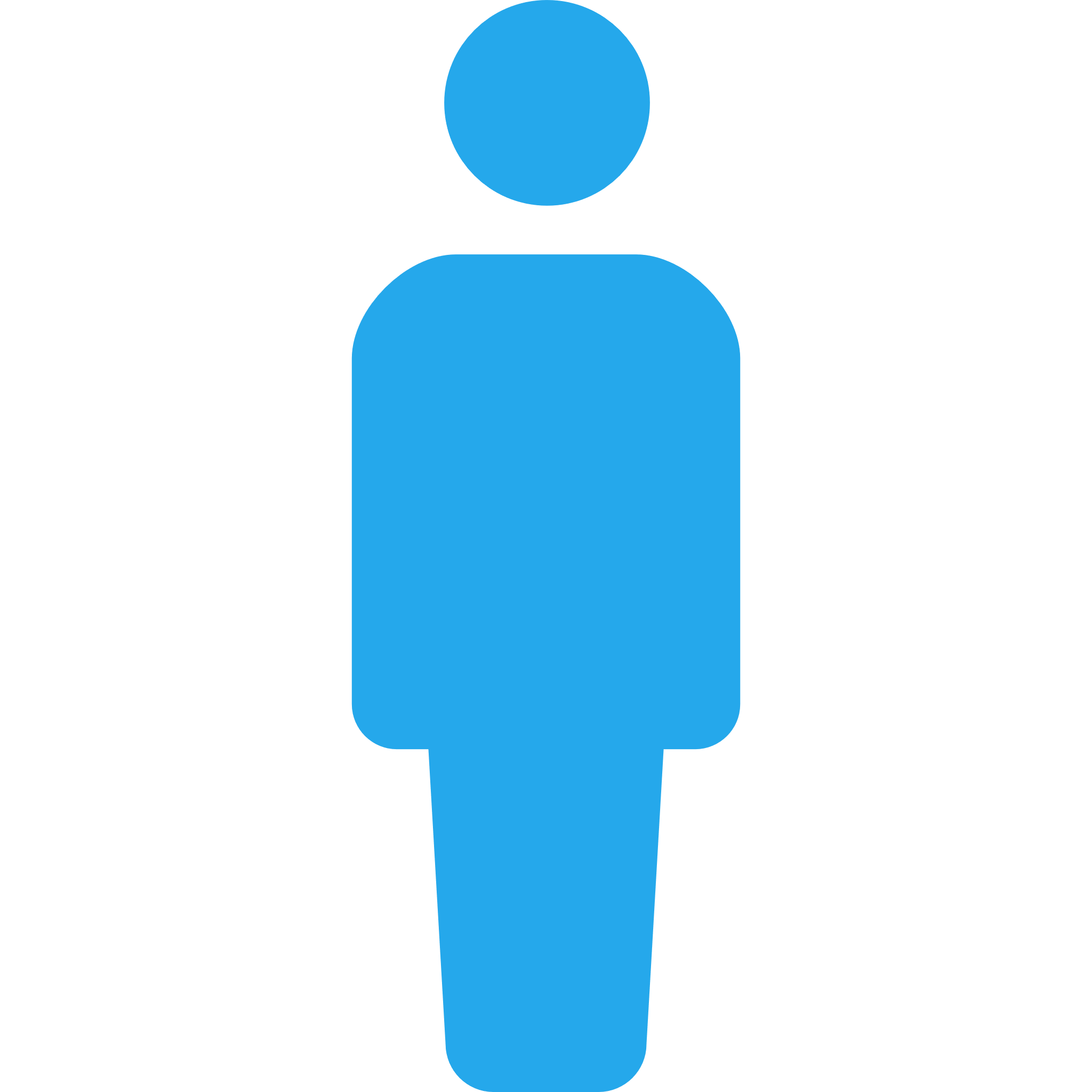 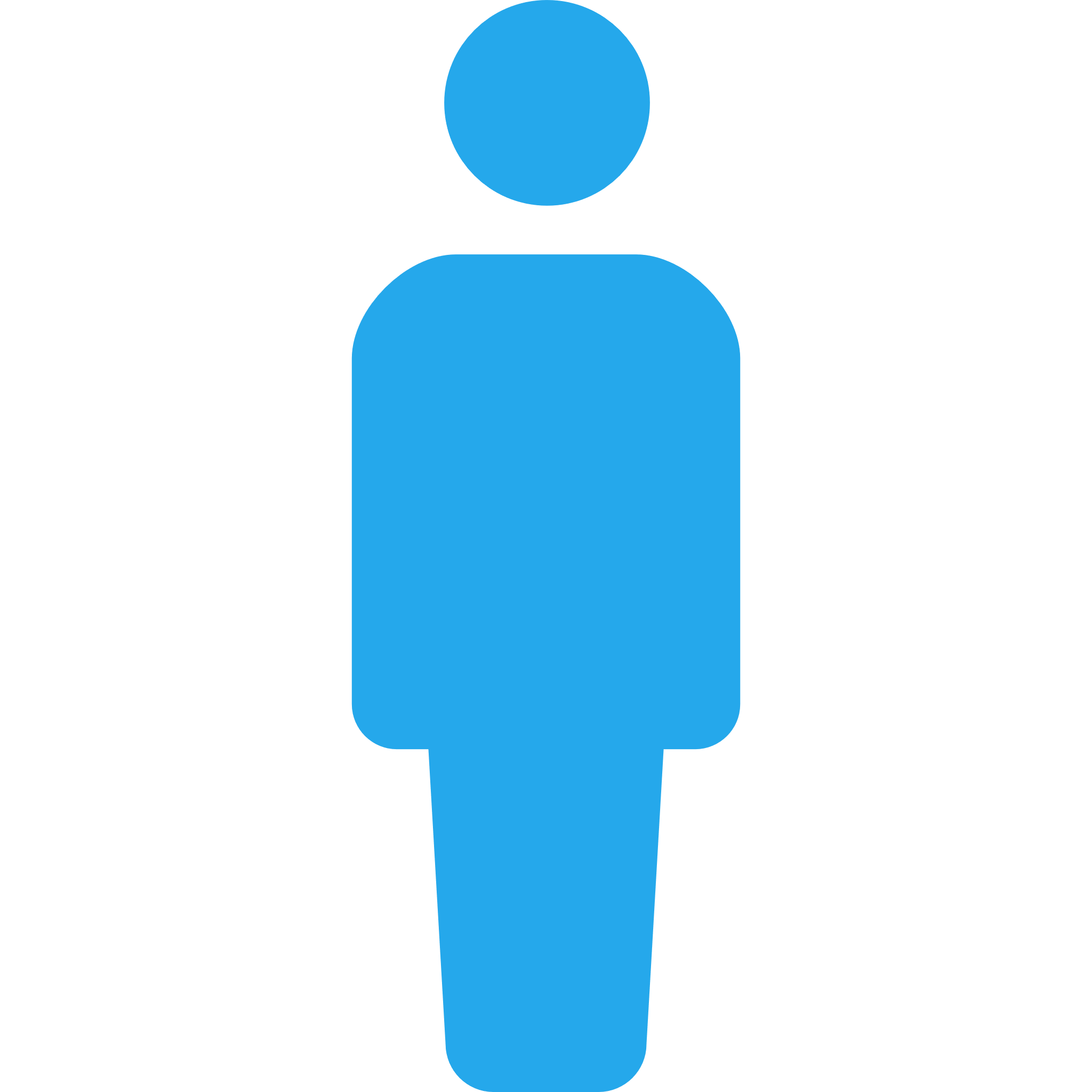 12:00~
18:00~
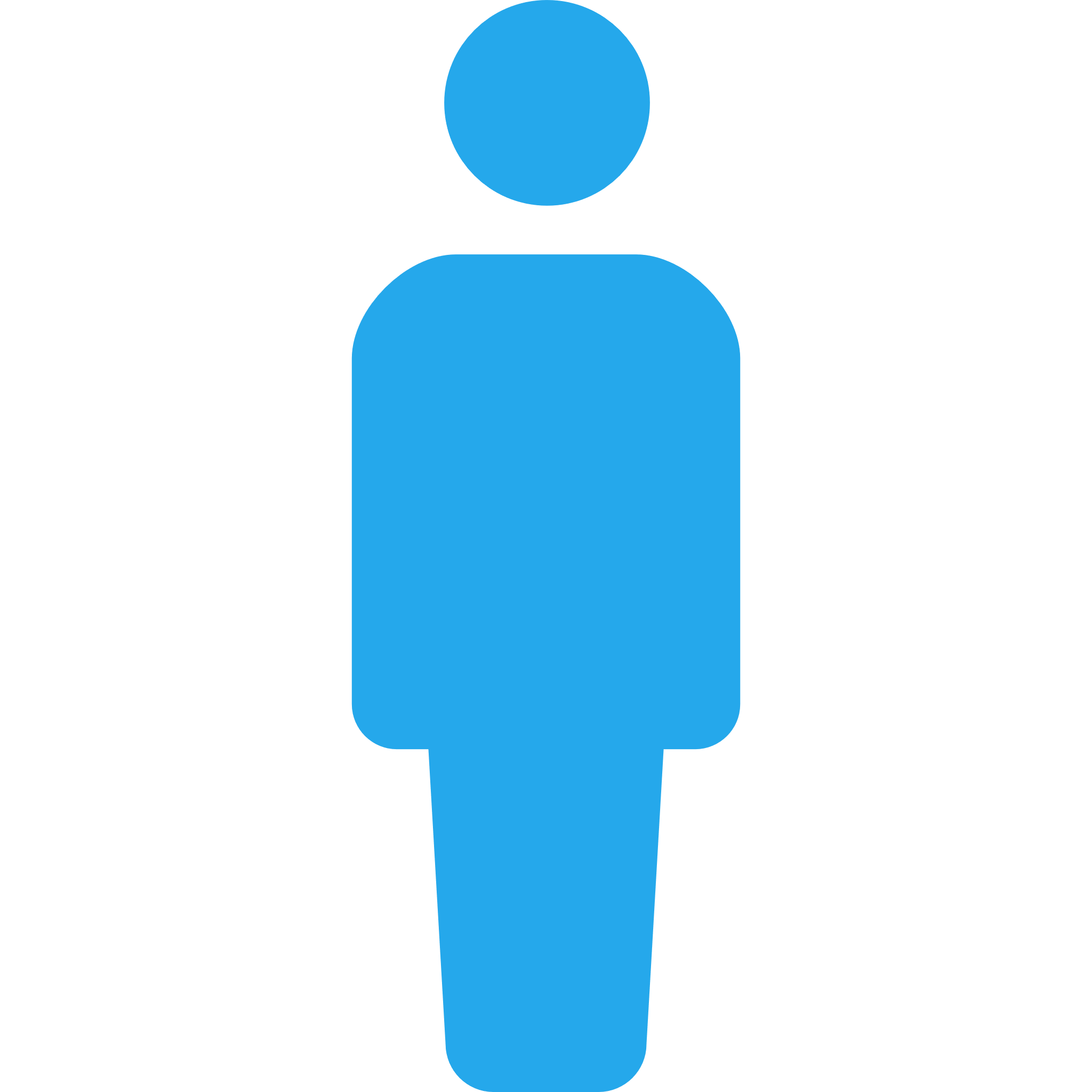 13:00~
19:00~
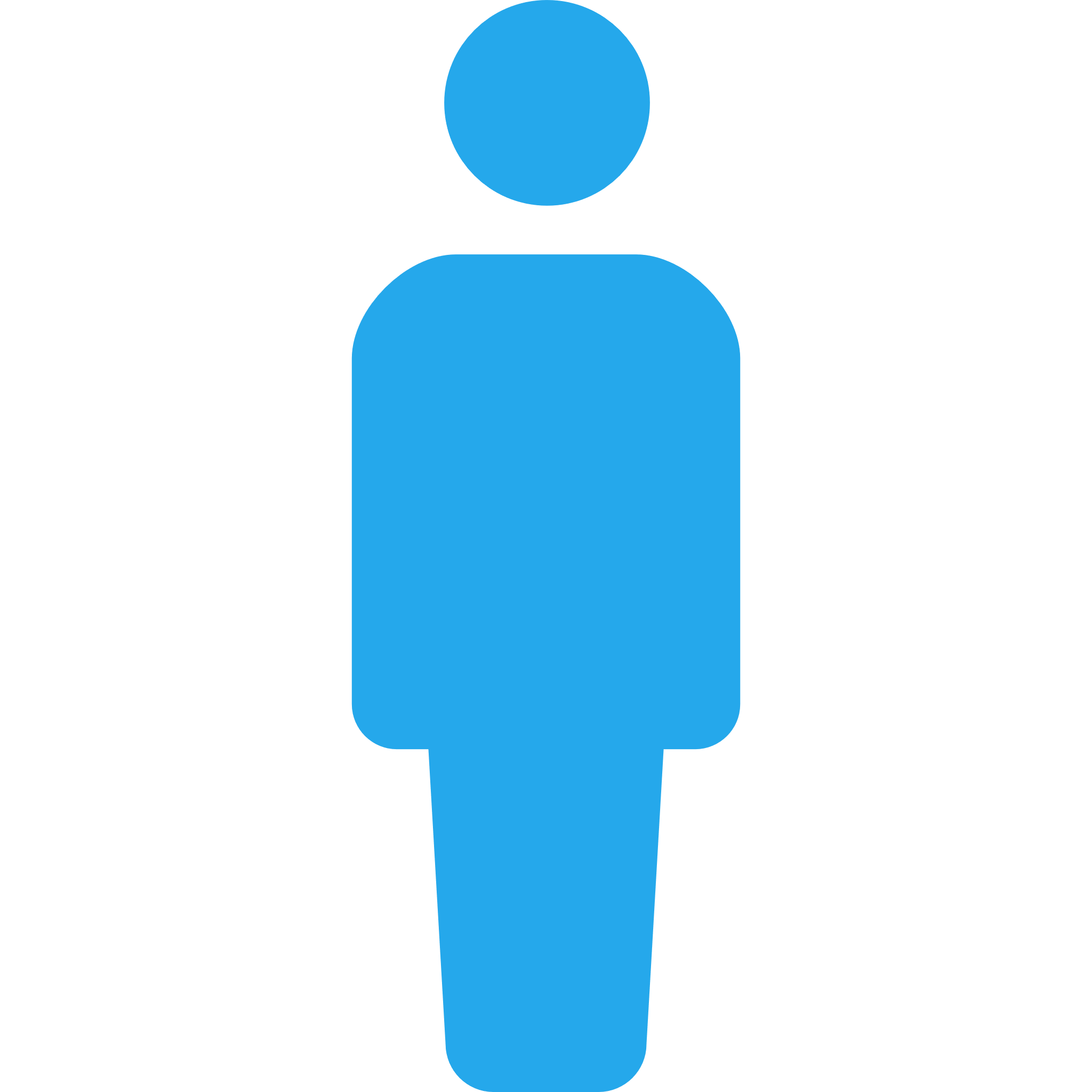 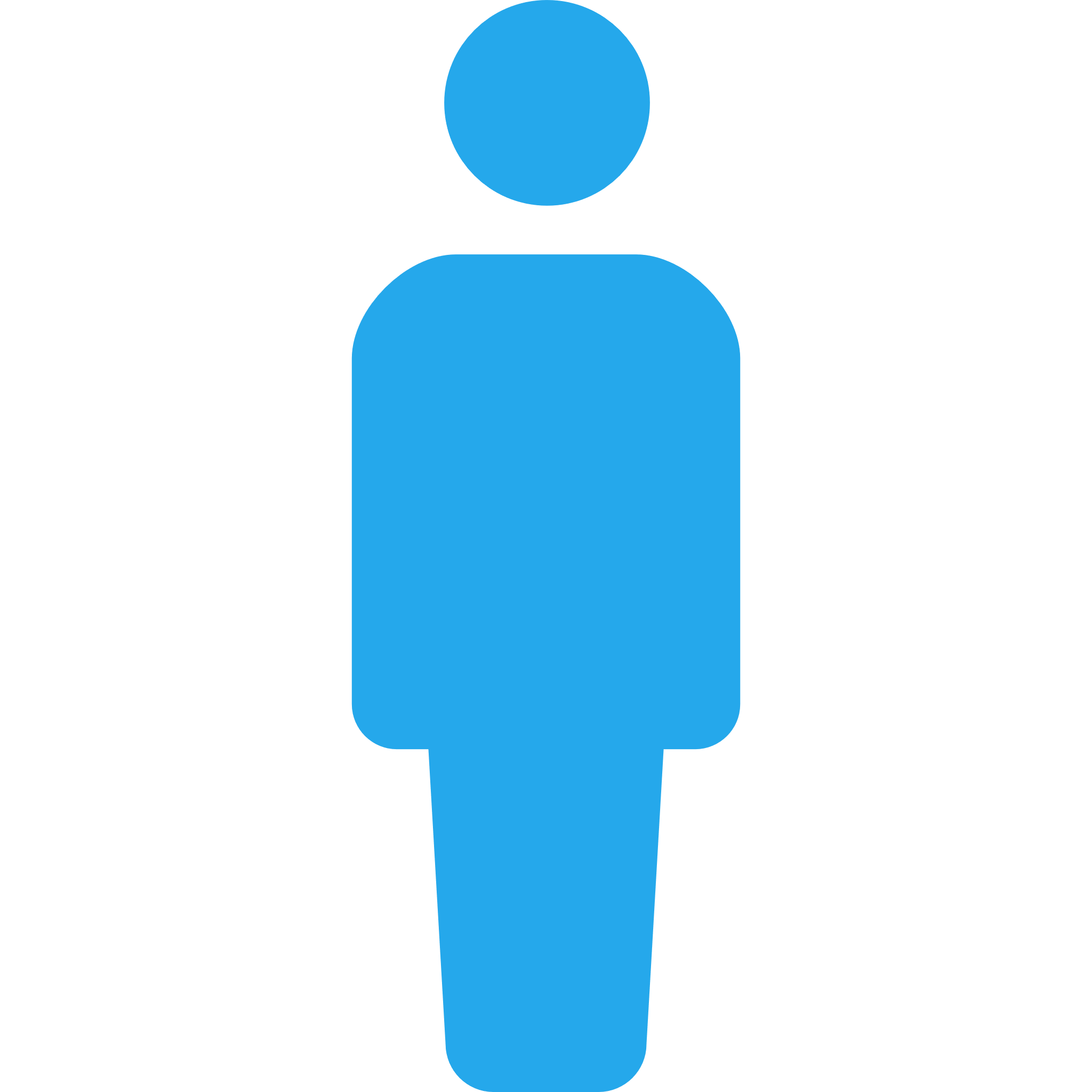 14:00~
20:00~
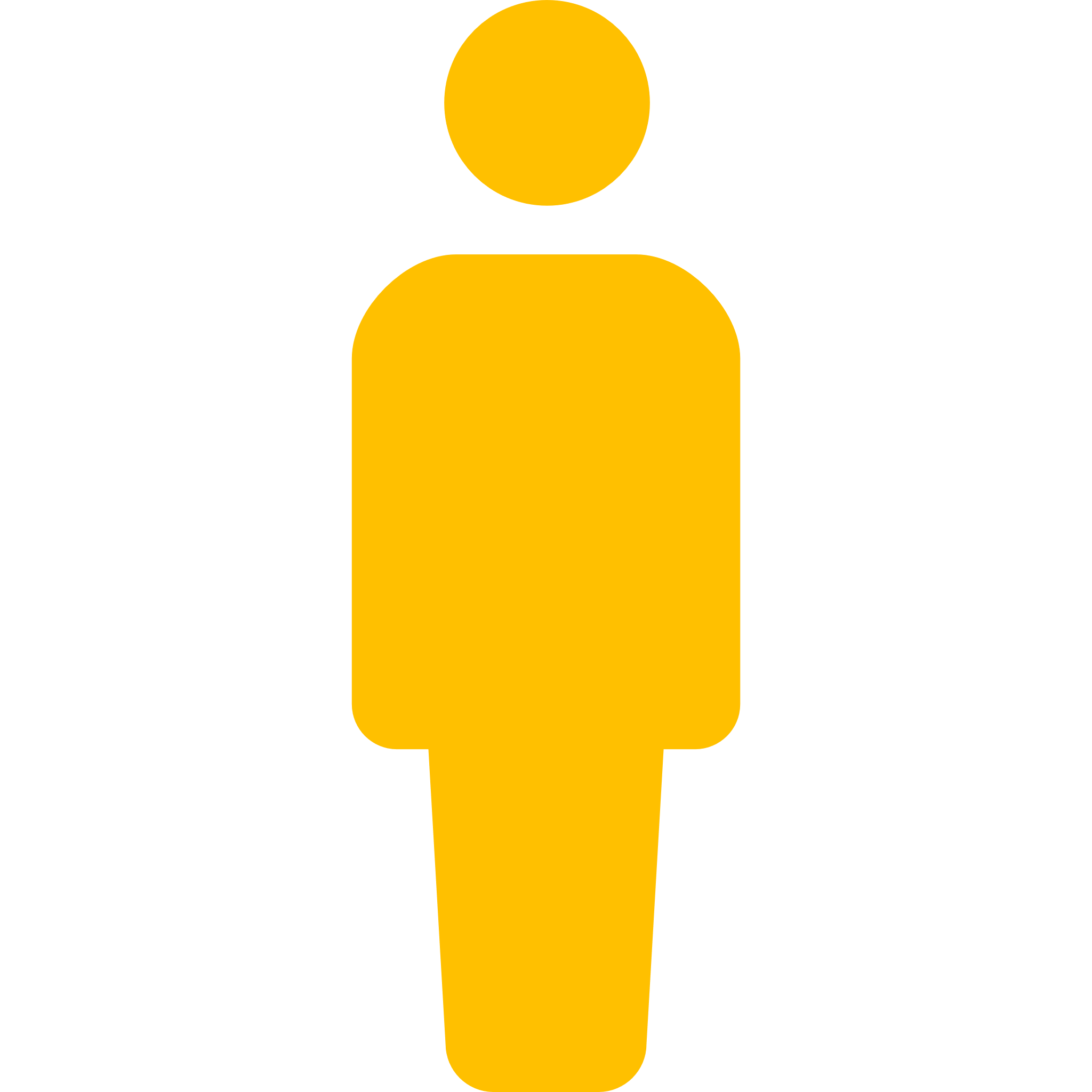 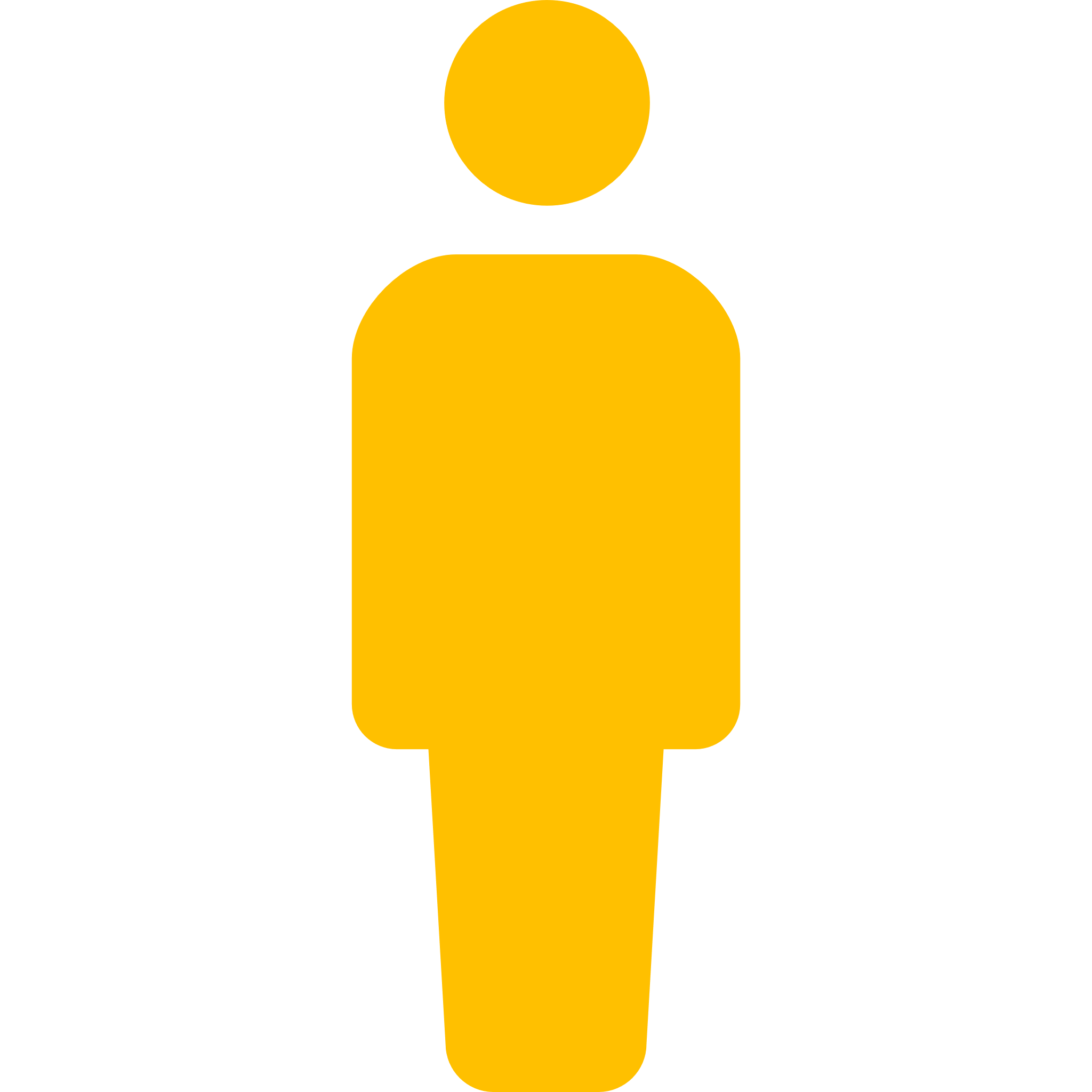 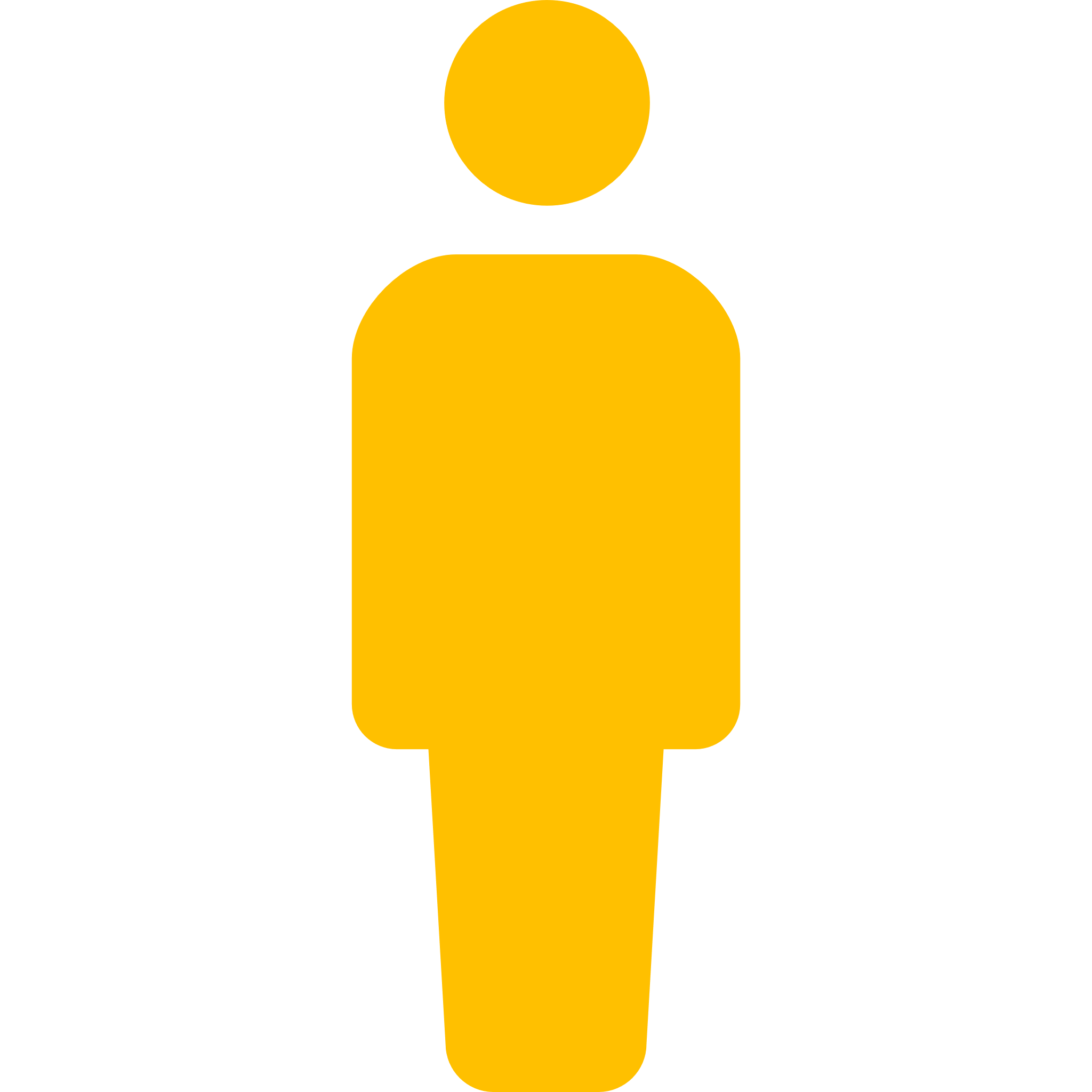 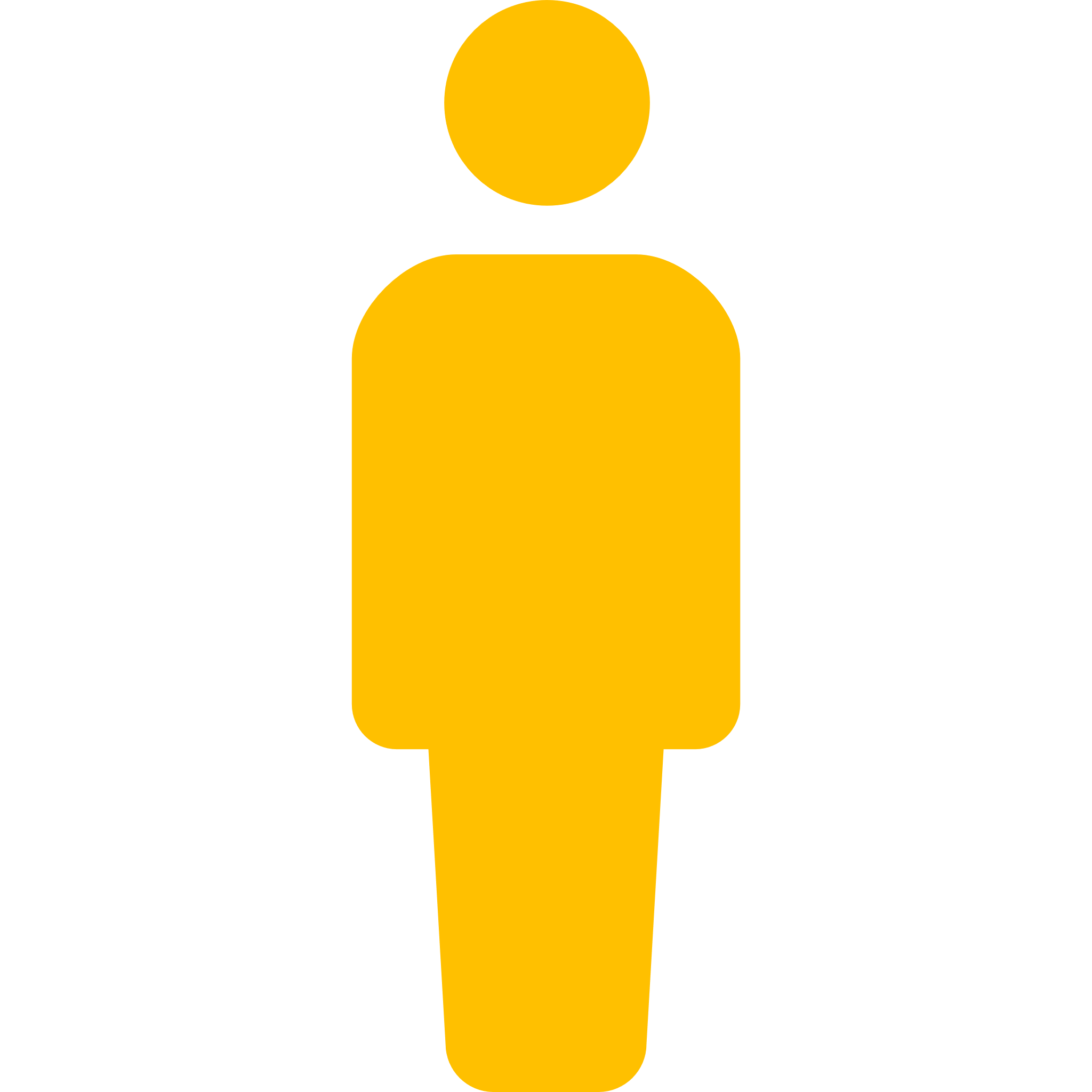 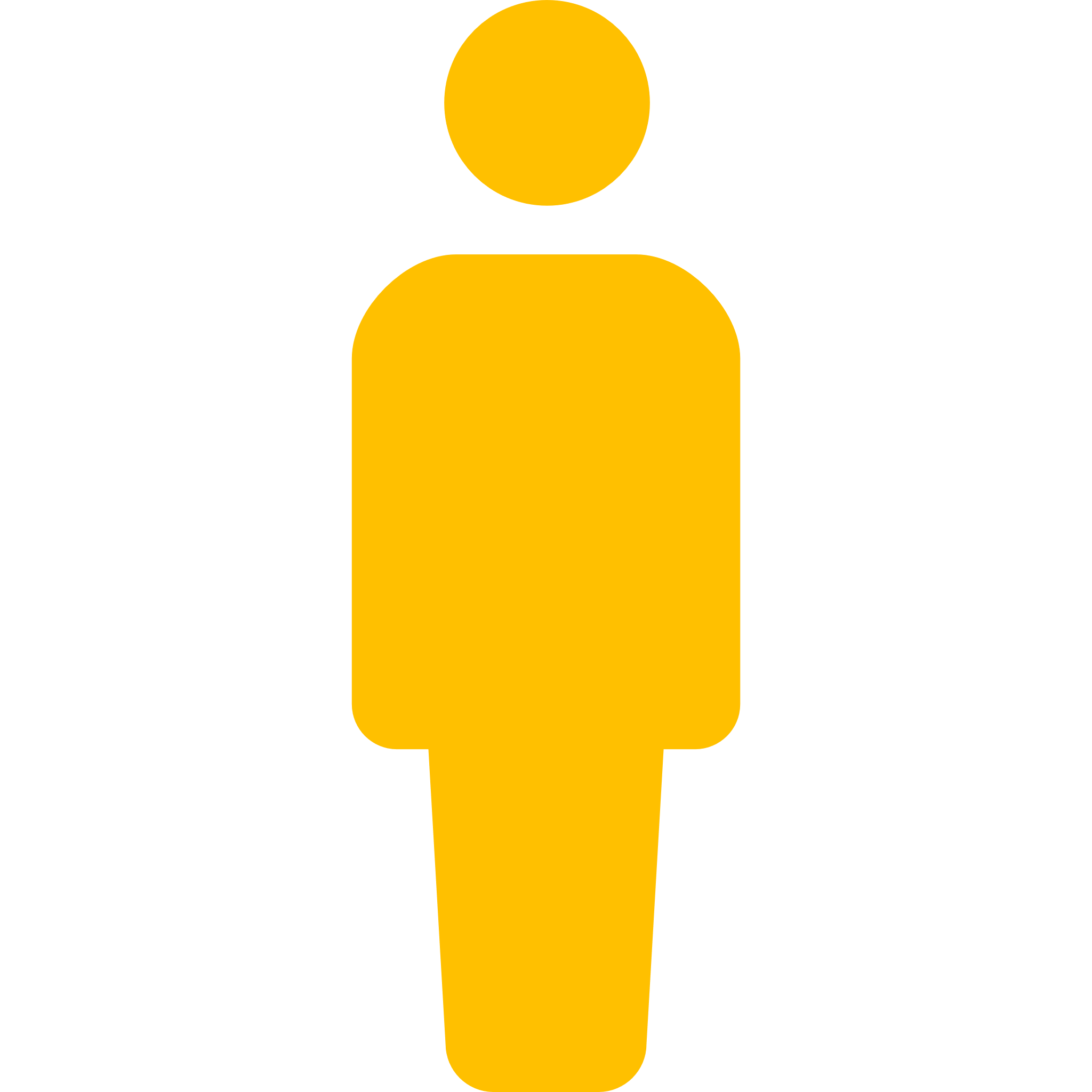 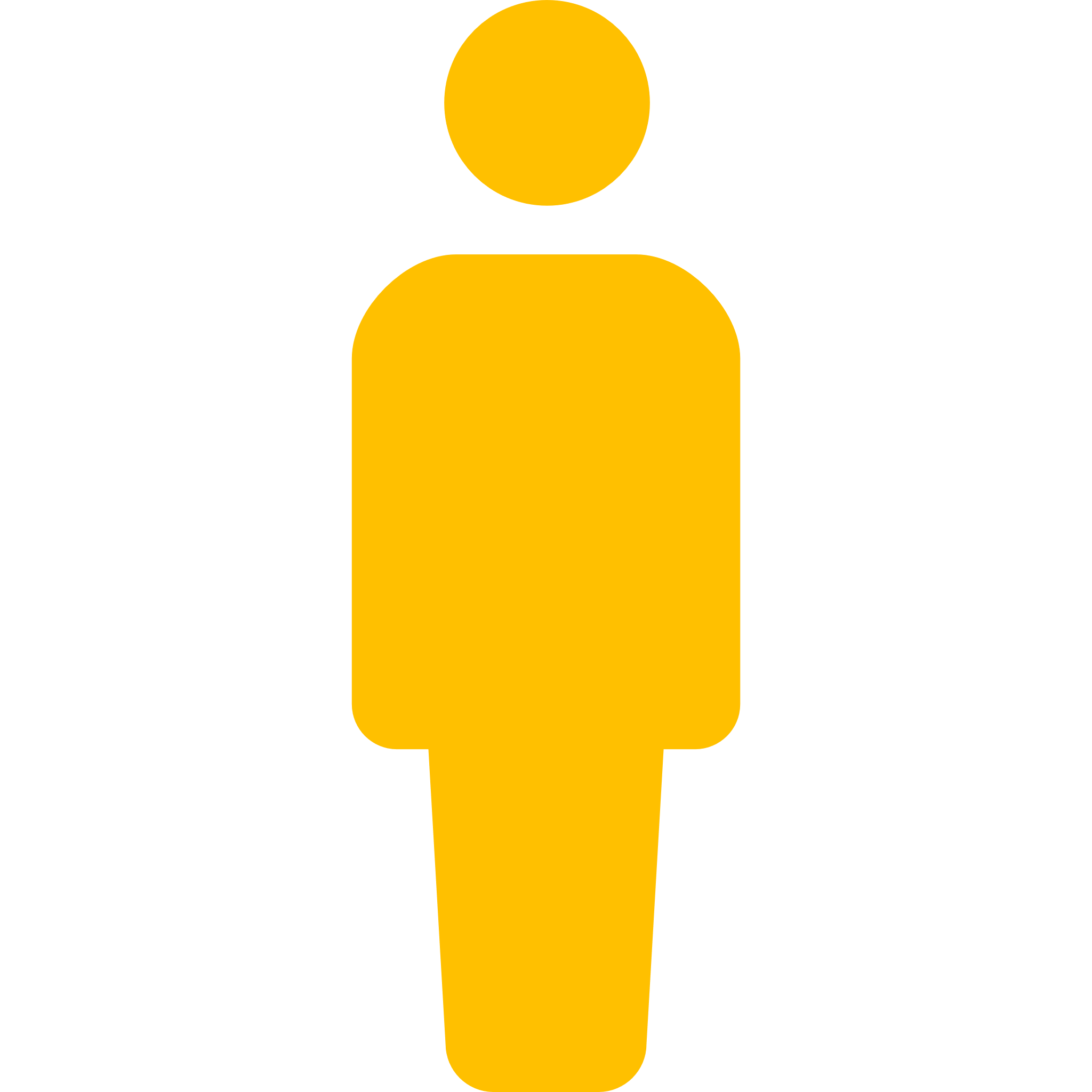 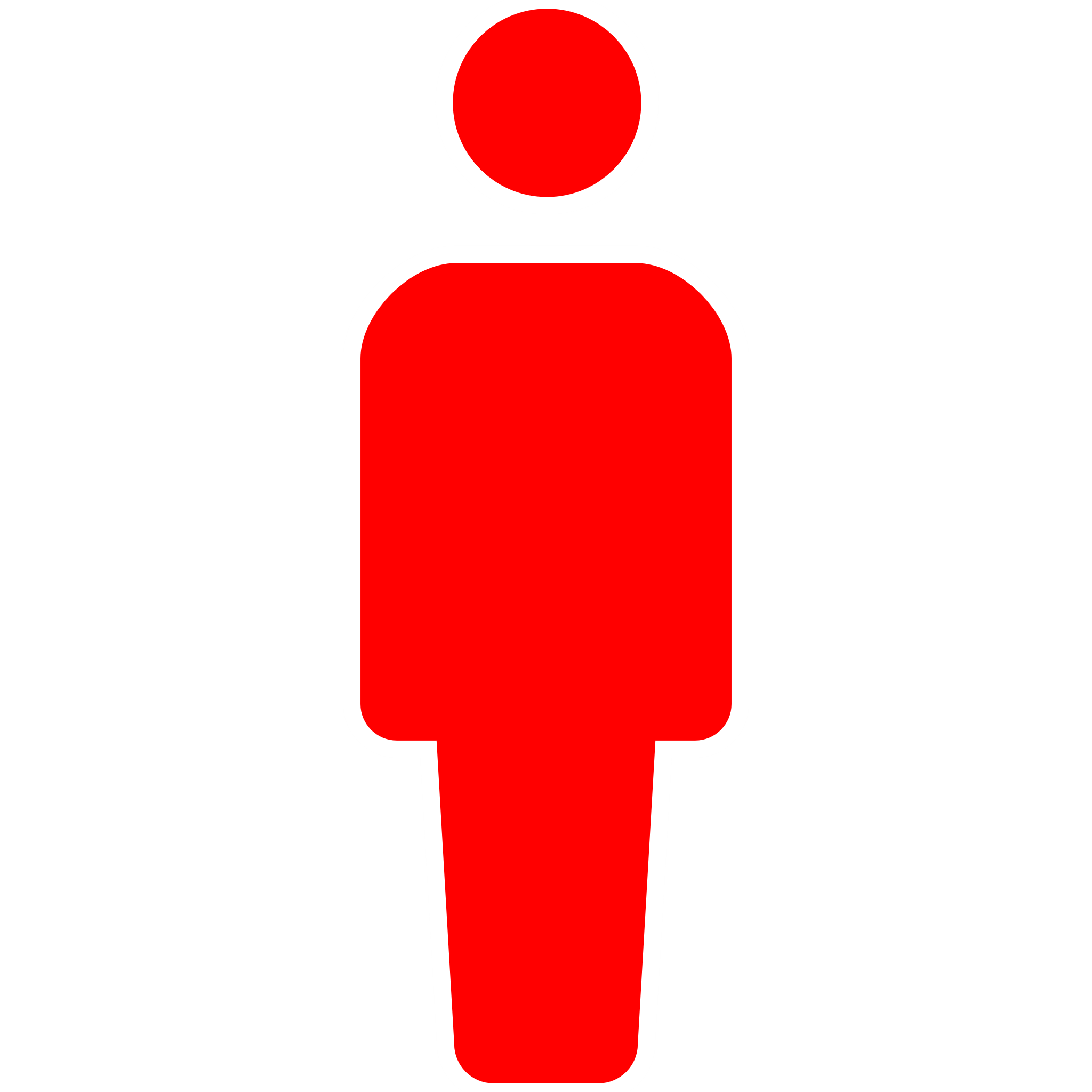 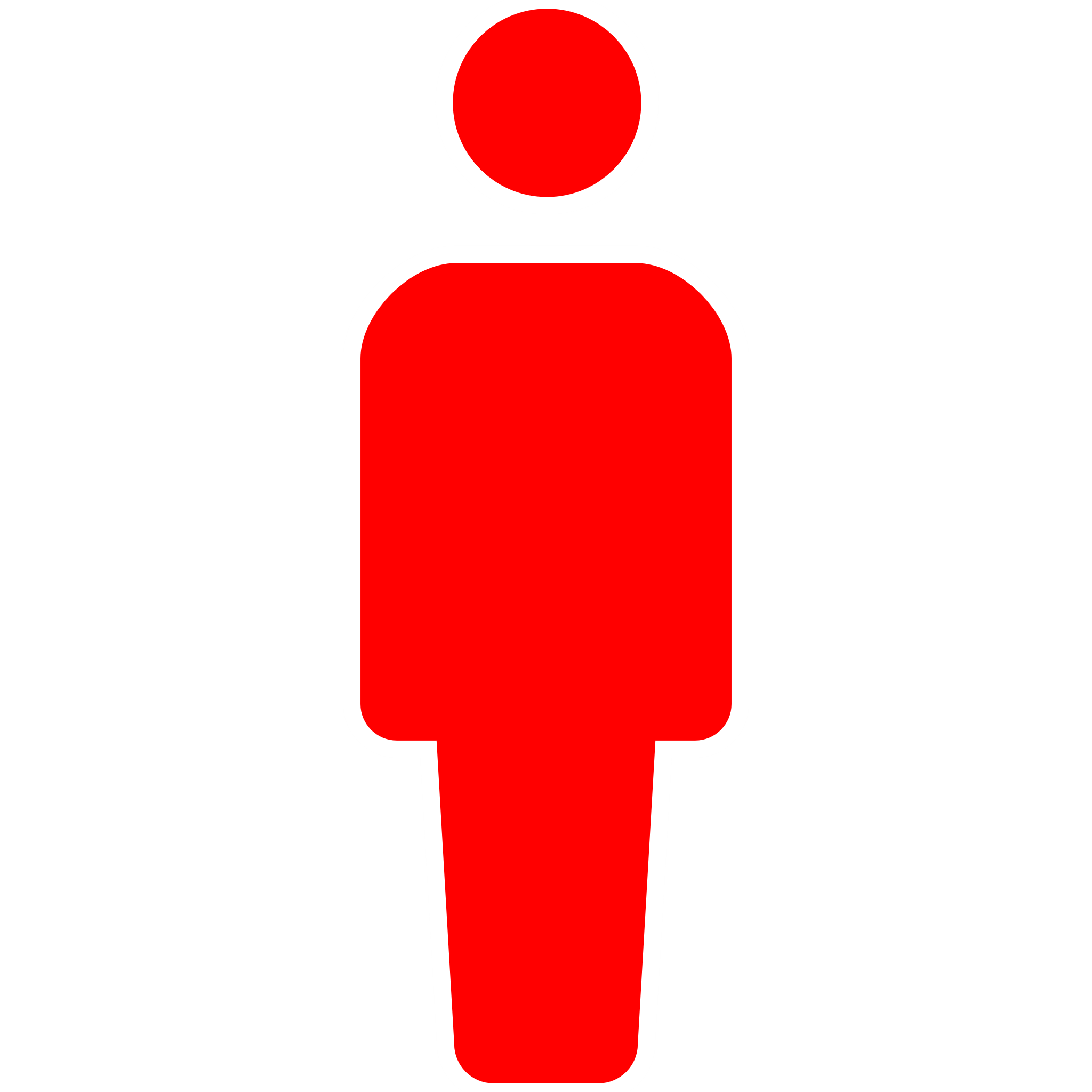 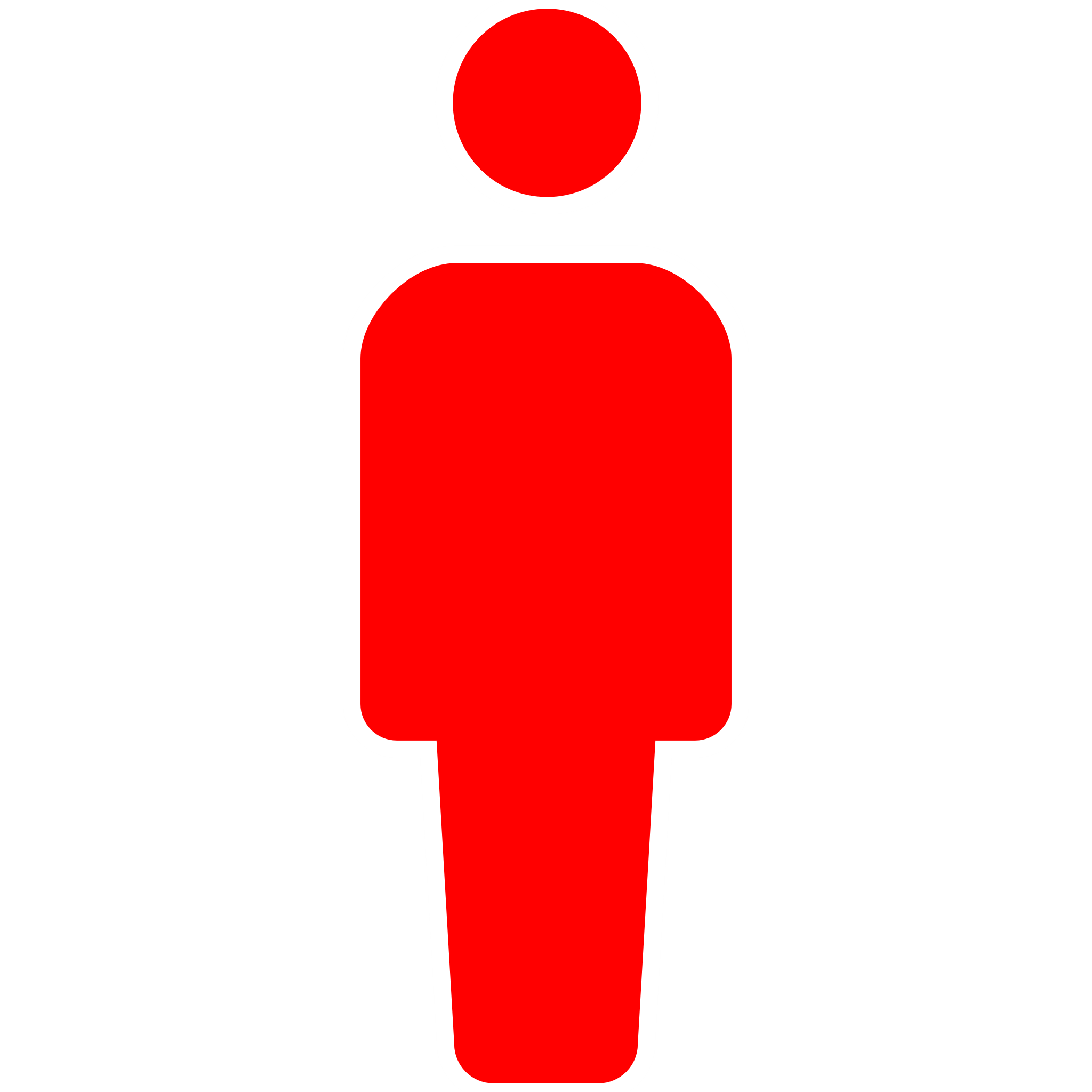 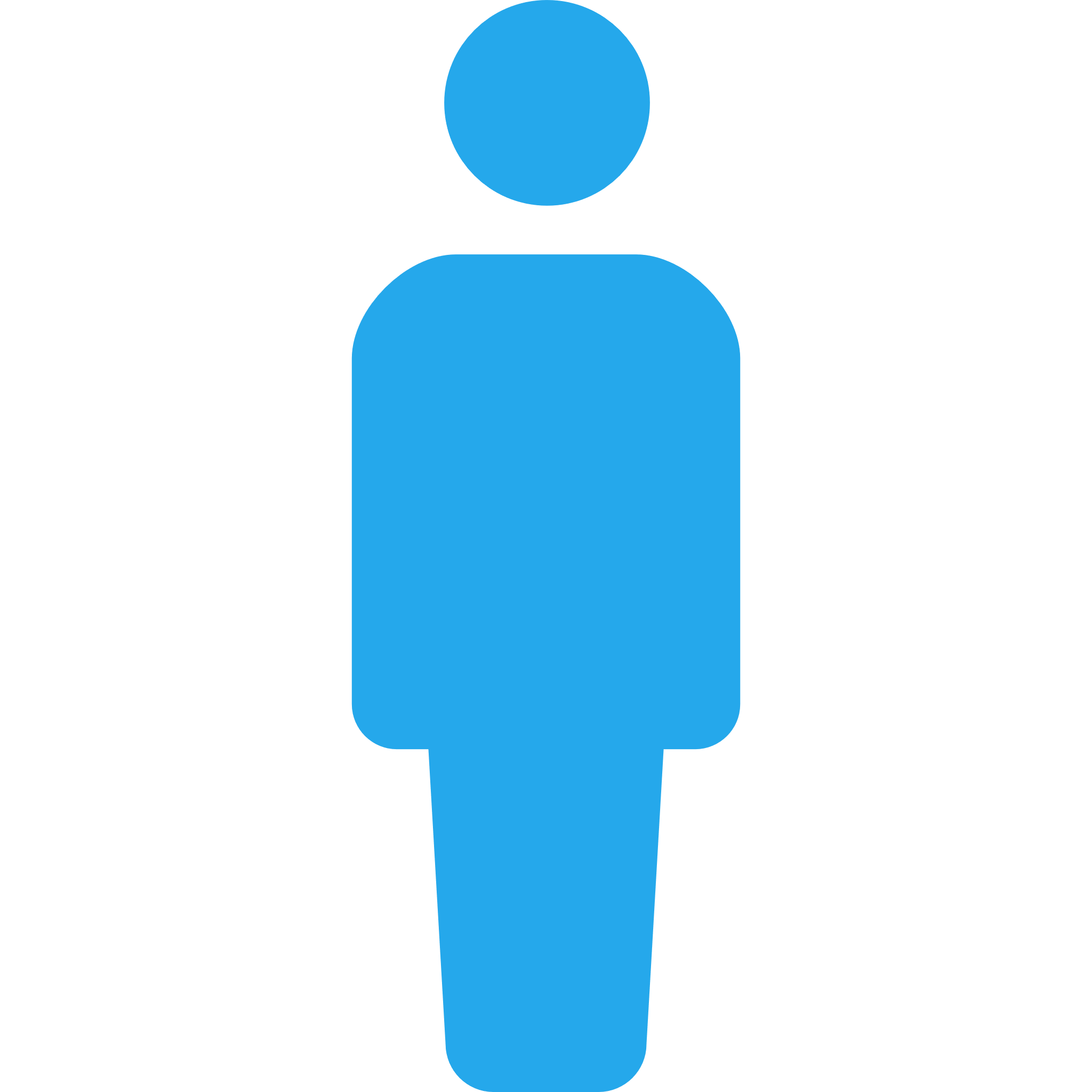 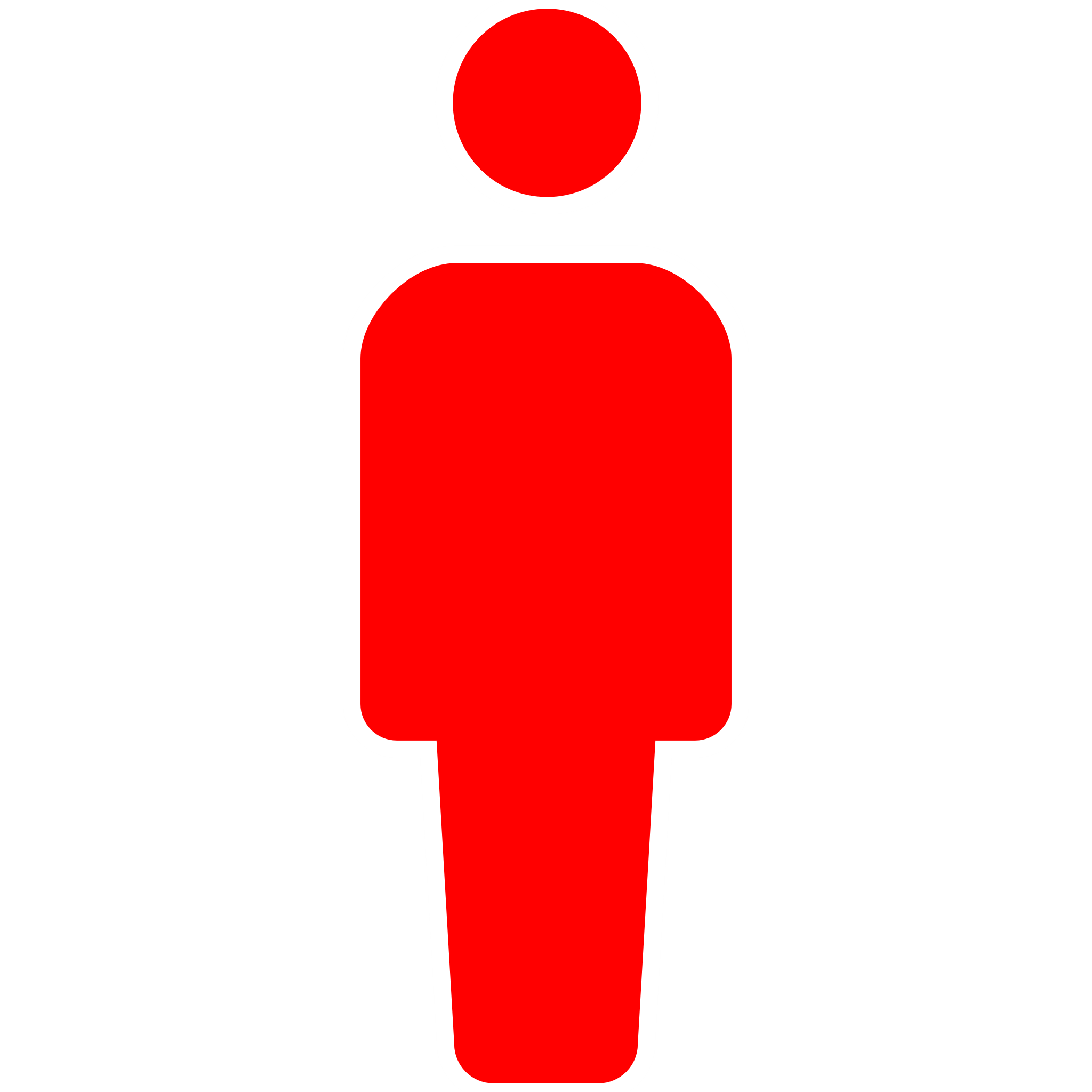 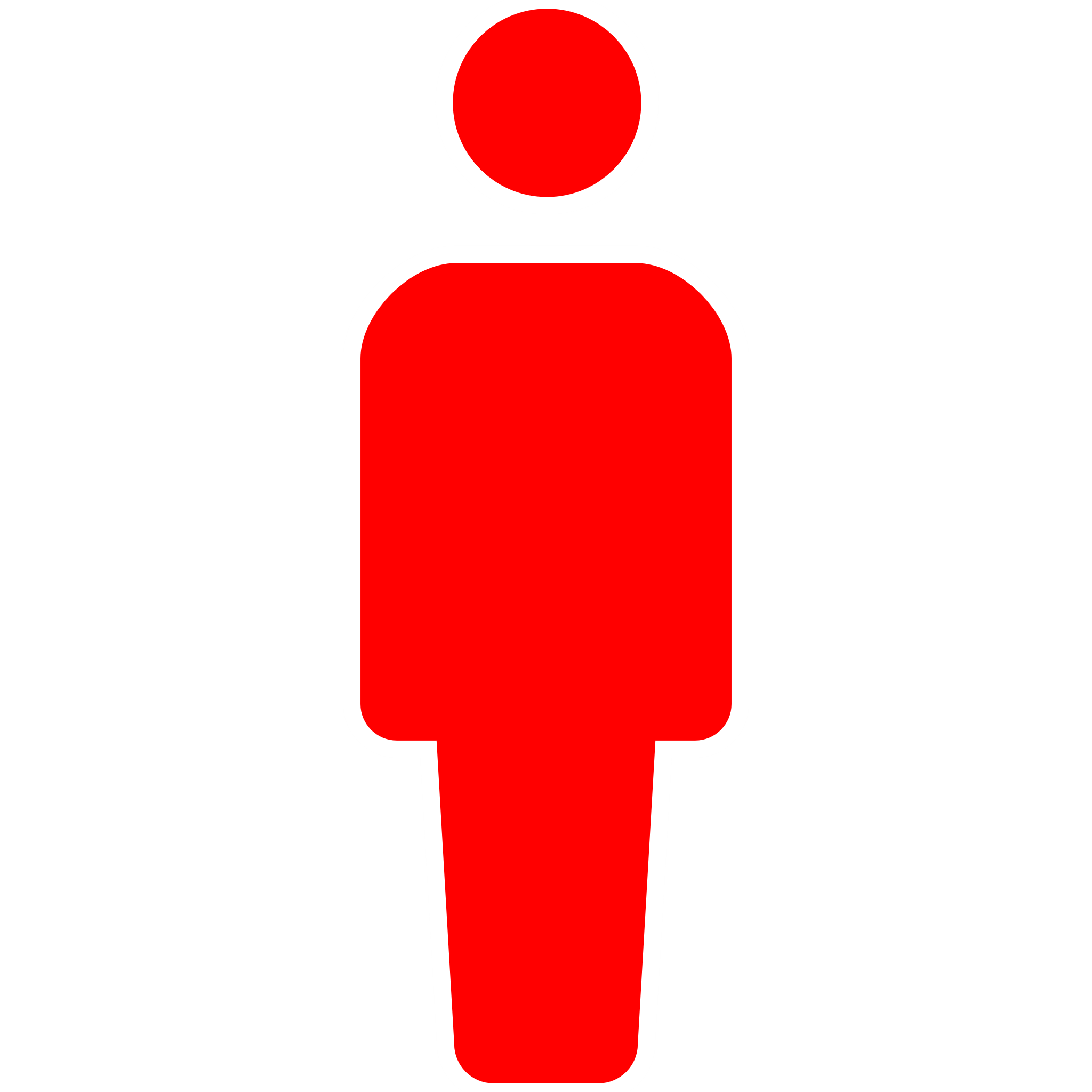 1日の混雑時間帯予想
1
6月16日(火)混雑予想
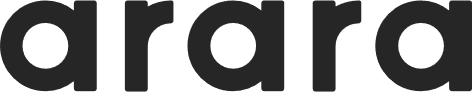 週間混雑予想
2
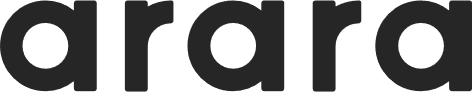 6/15(月)　ランチ			ディナー
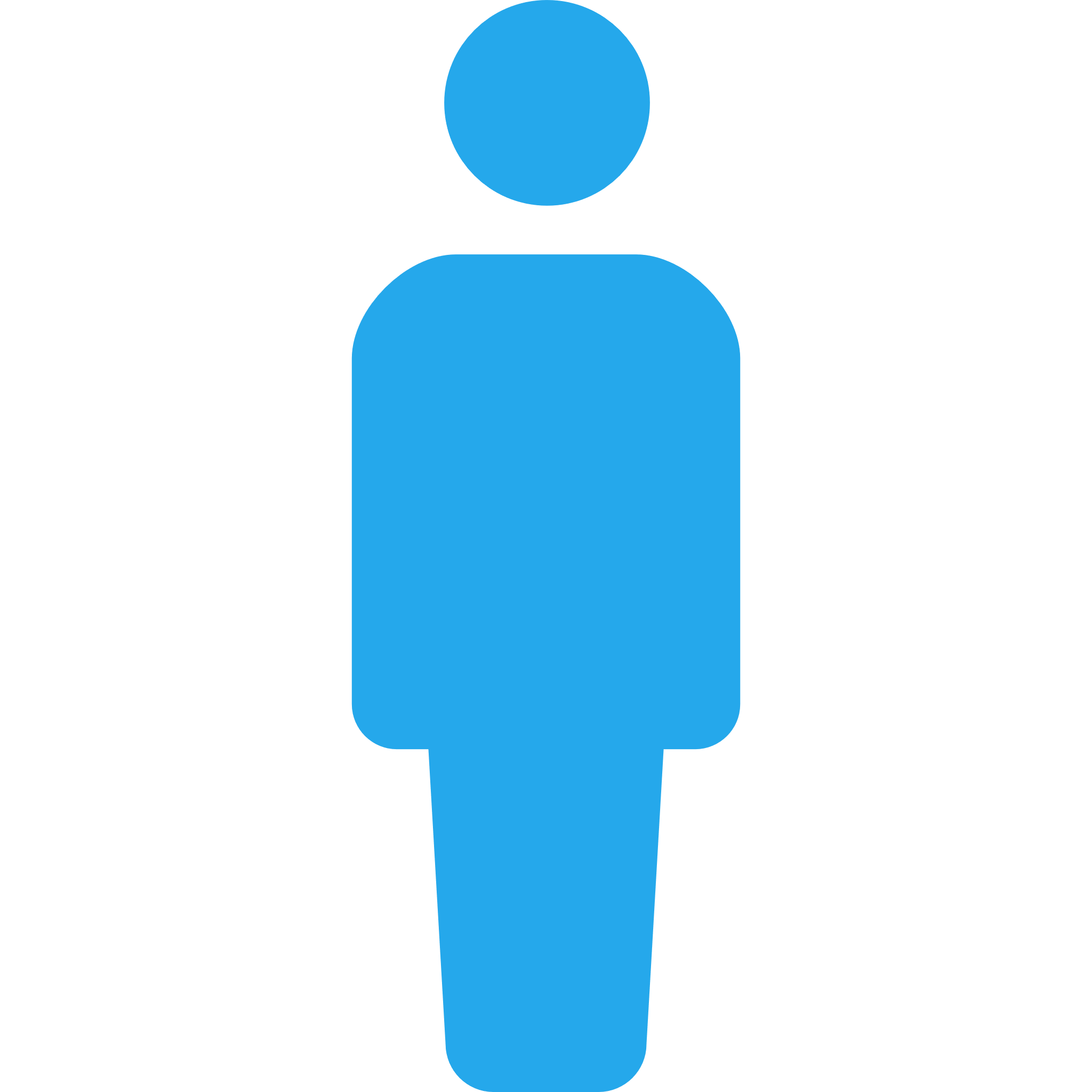 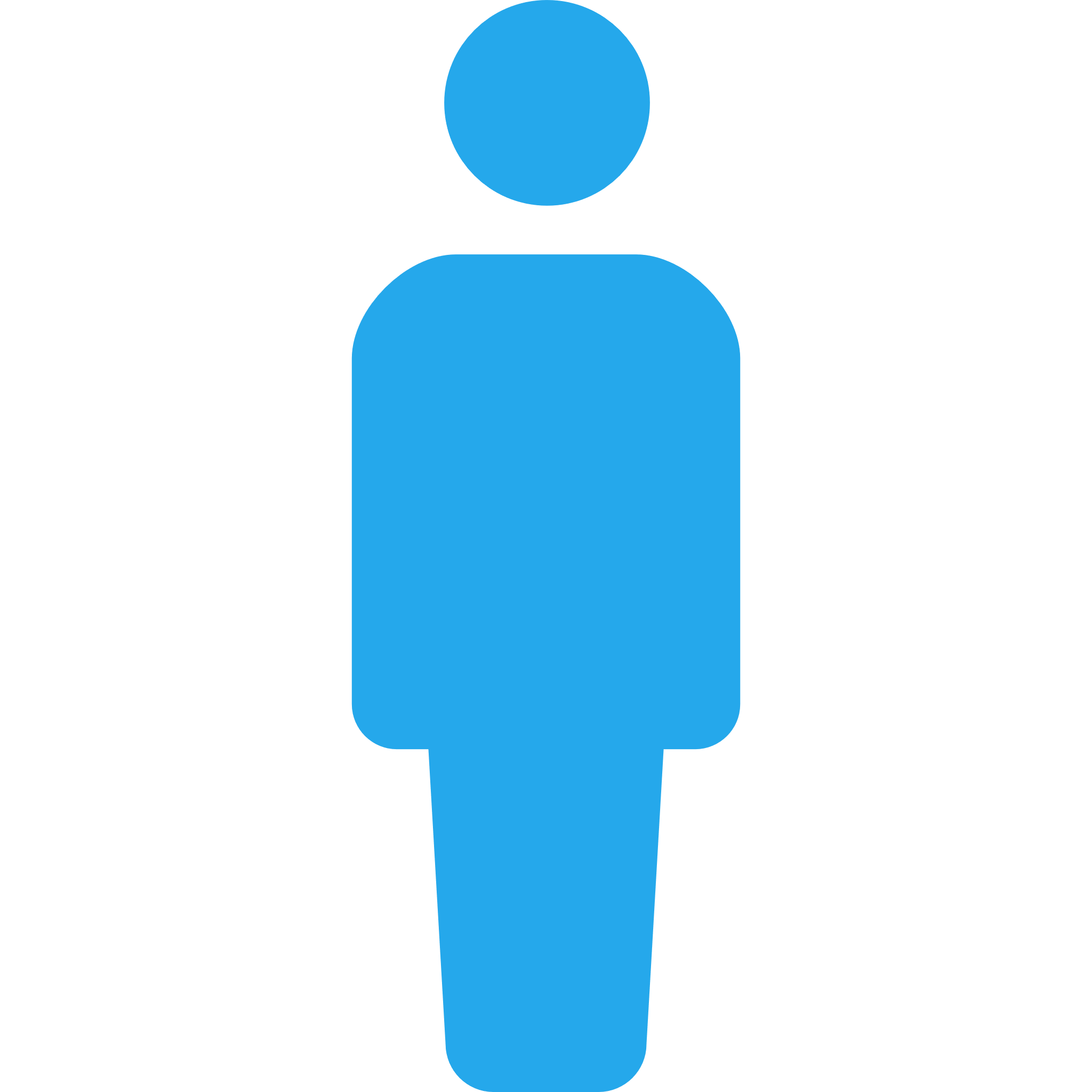 6/16(火)　ランチ			ディナー
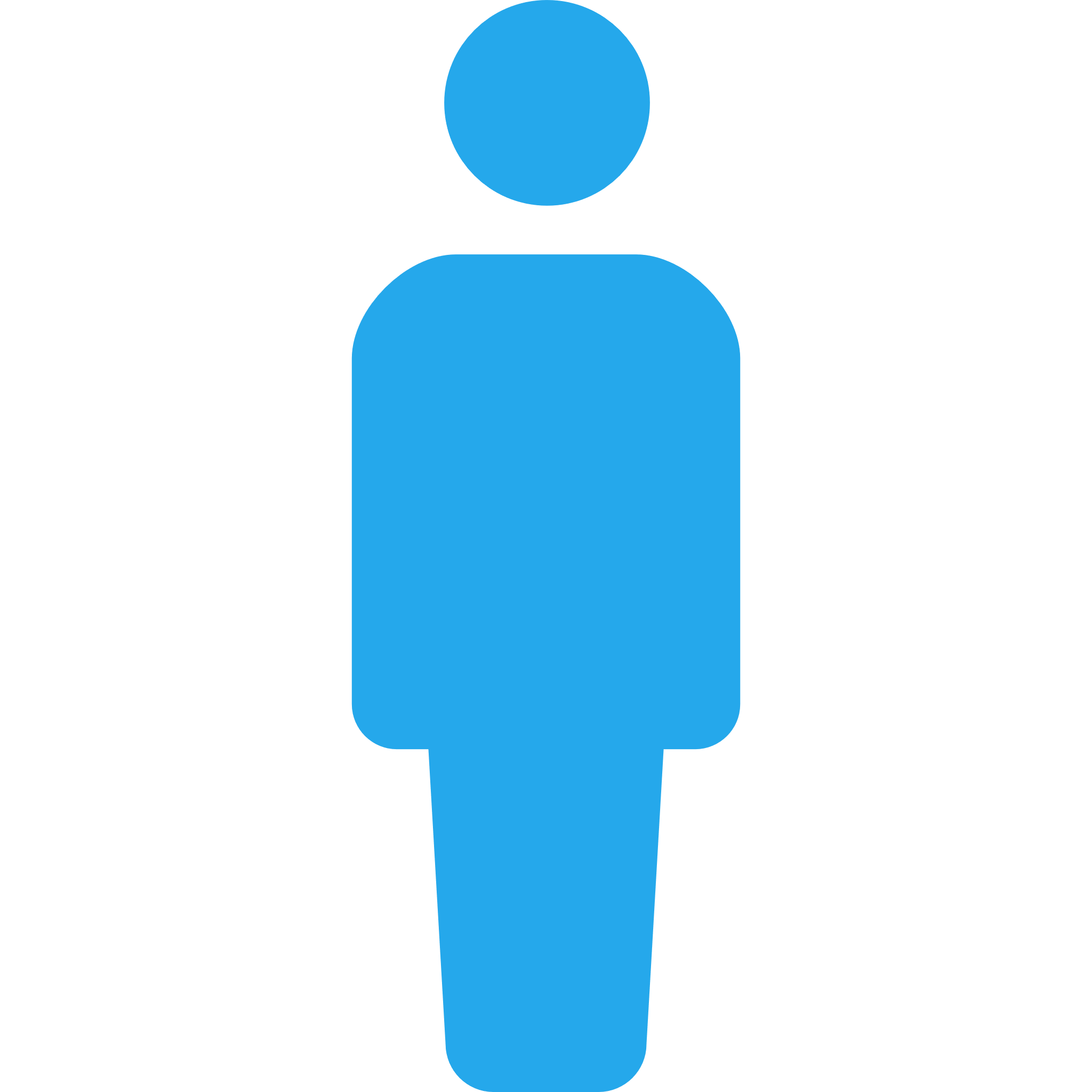 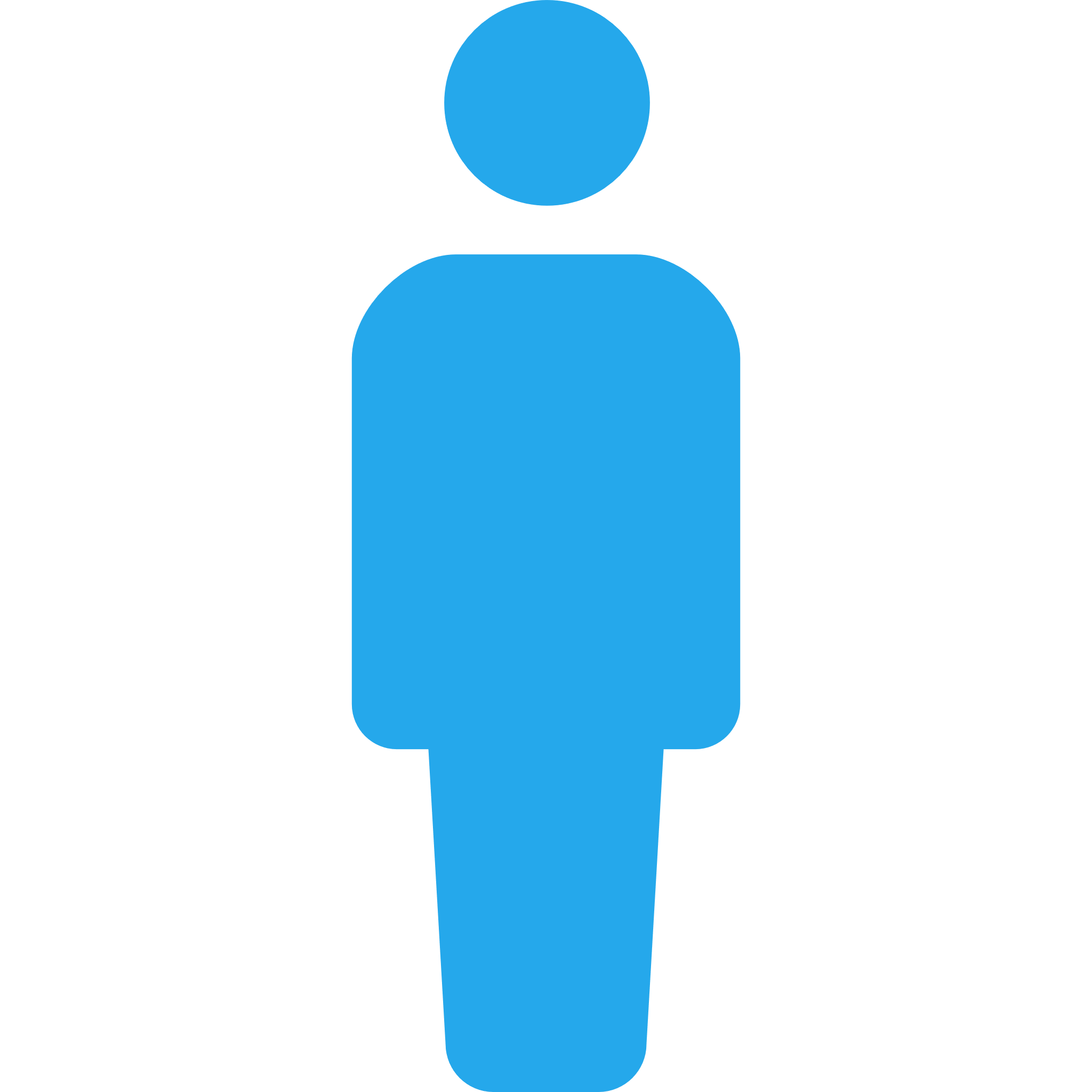 6/17(水)　ランチ			ディナー
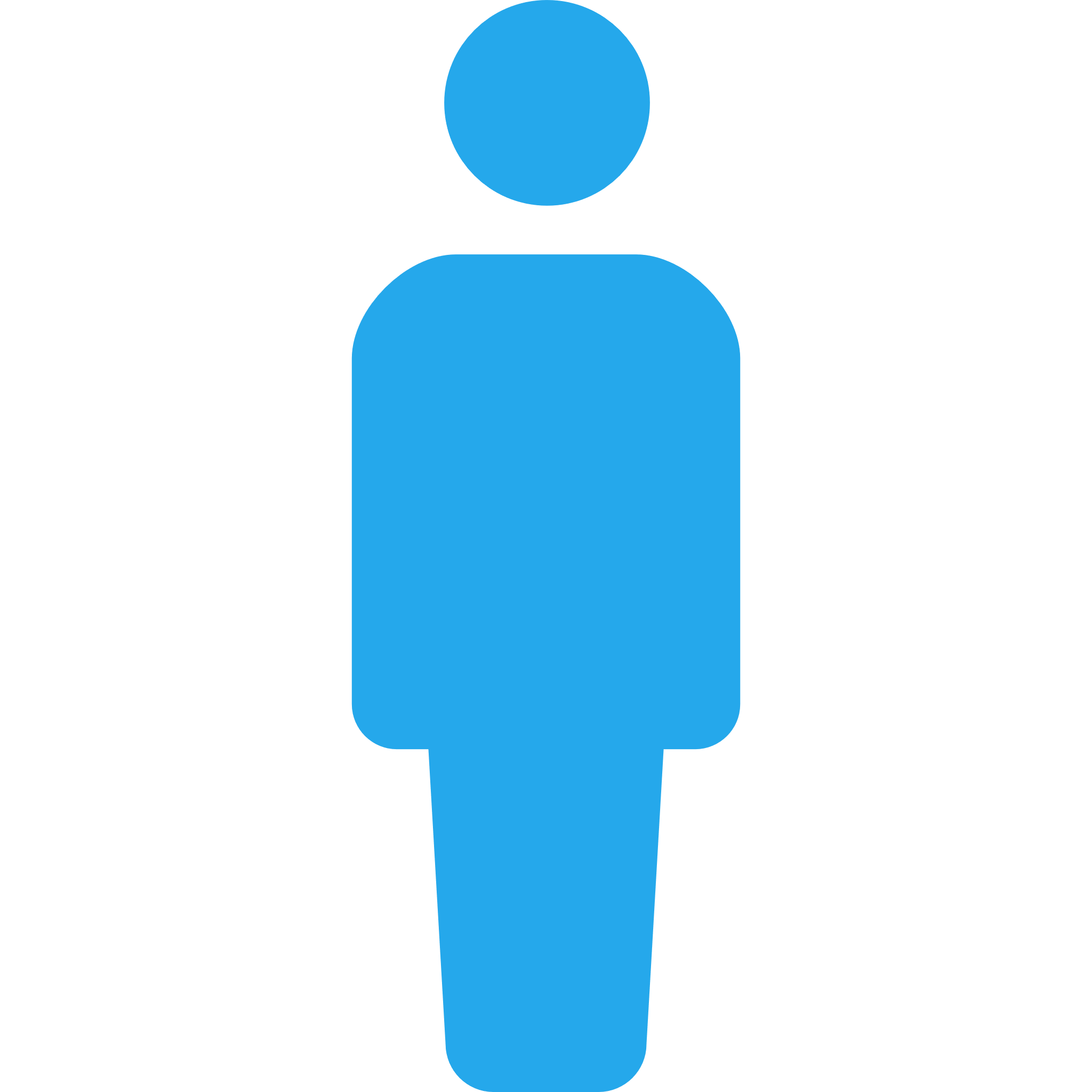 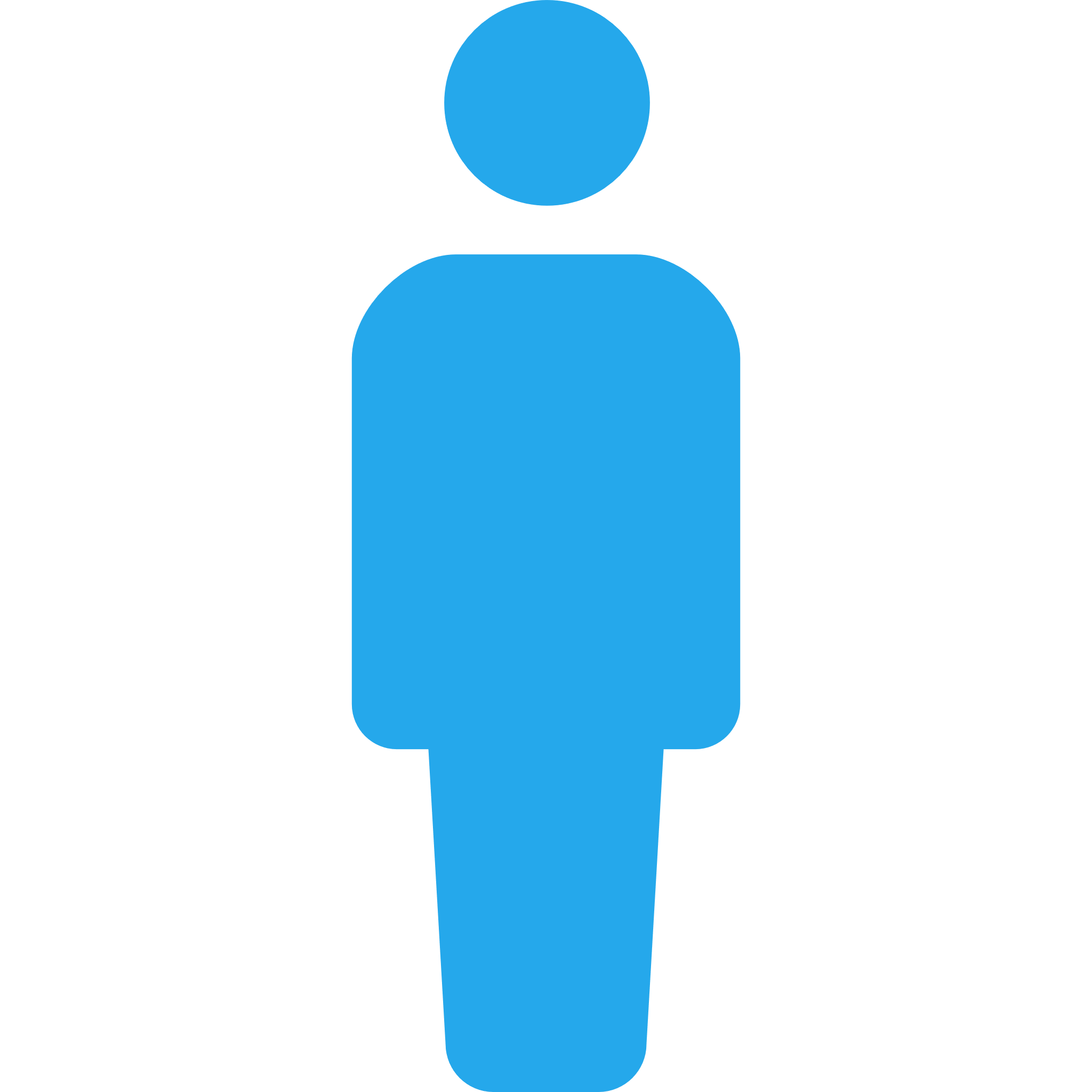 6/18(木)　ランチ			ディナー
6/19(金)　ランチ			ディナー
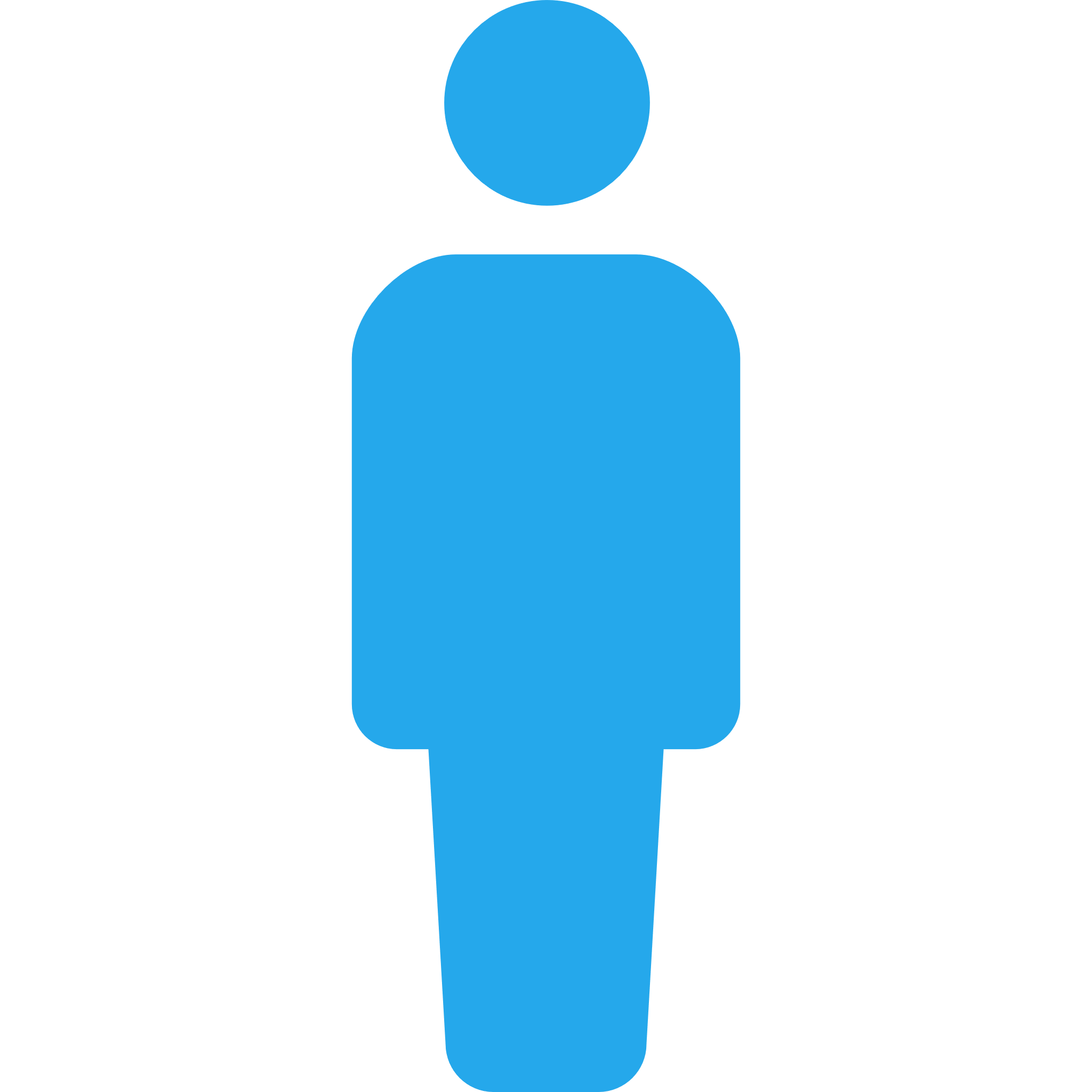 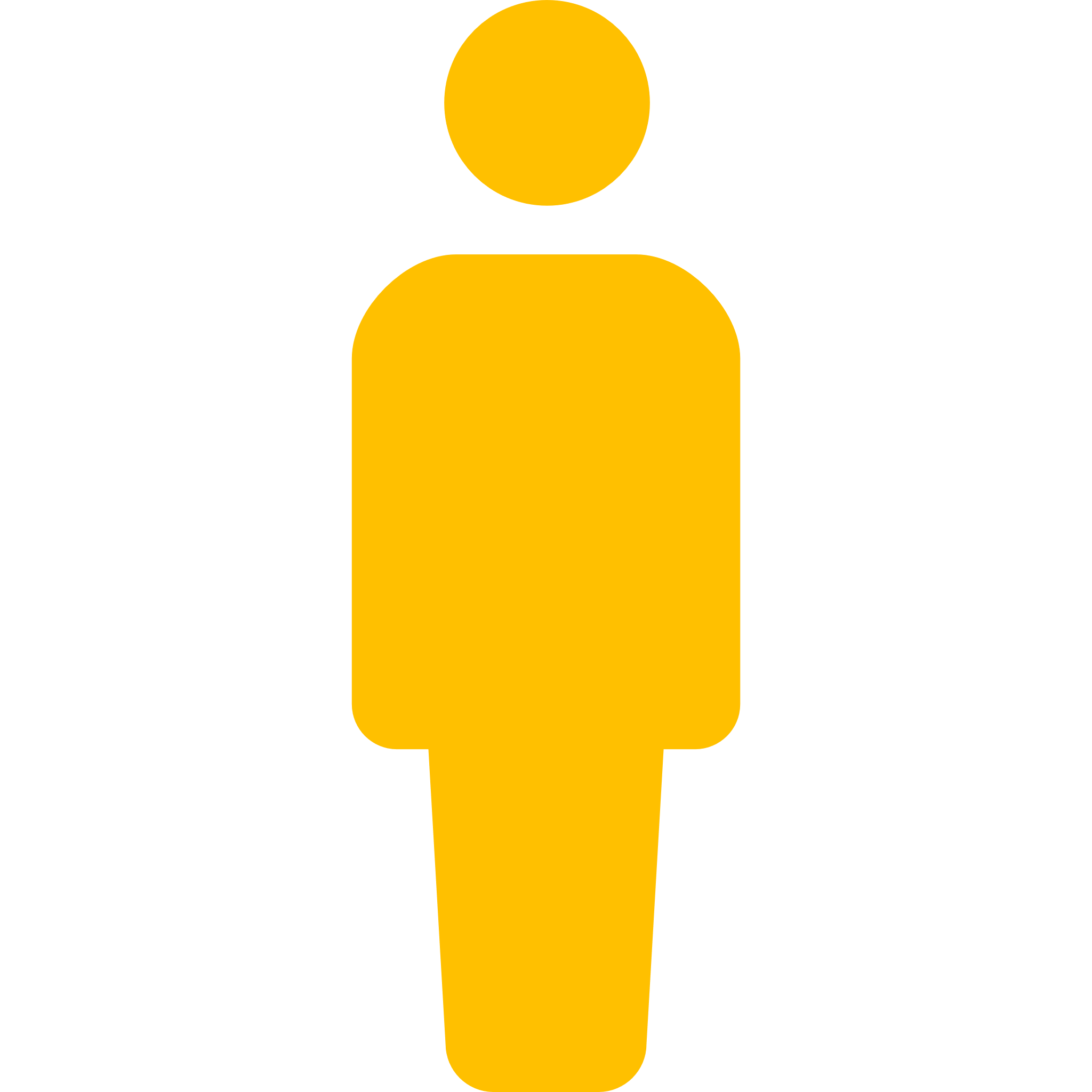 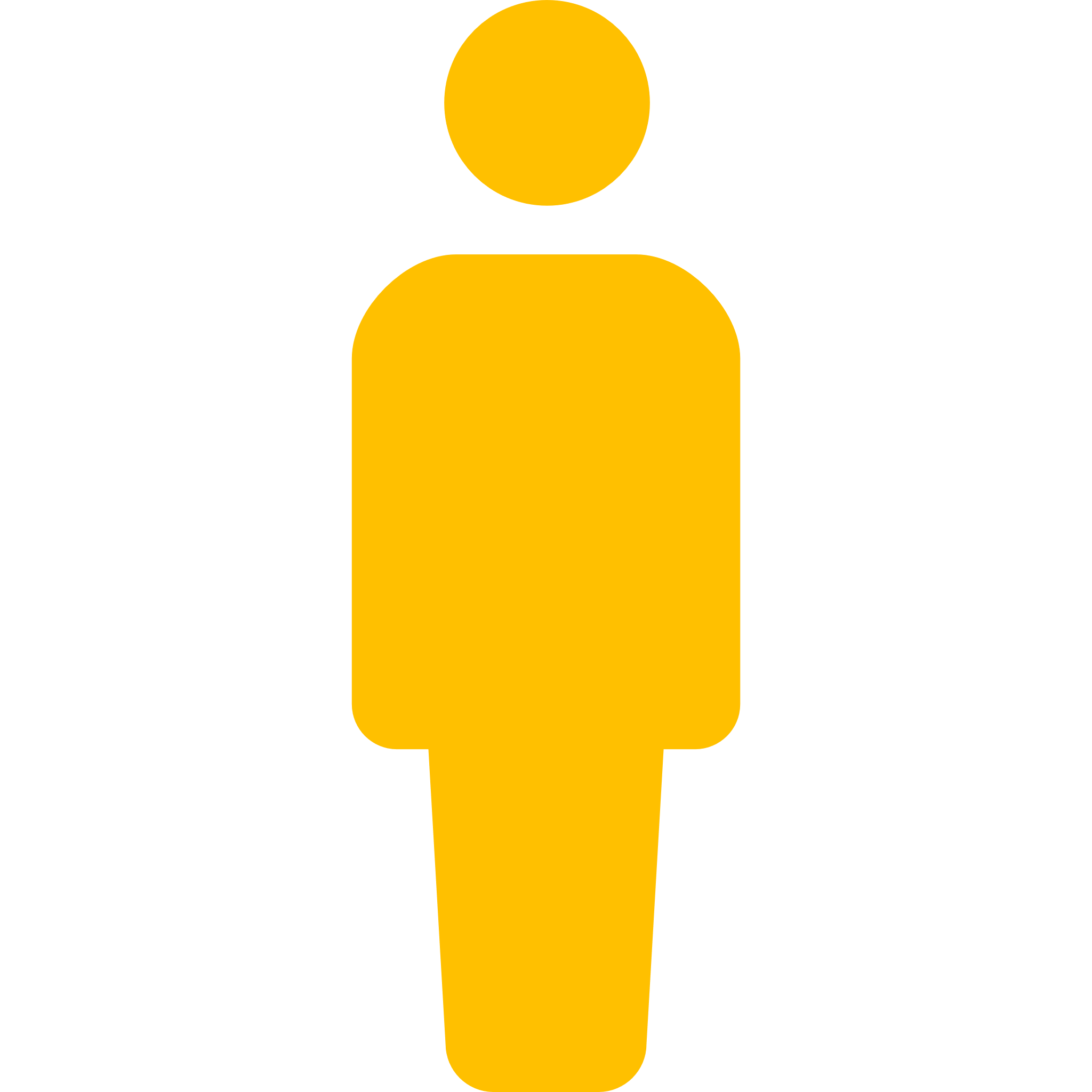 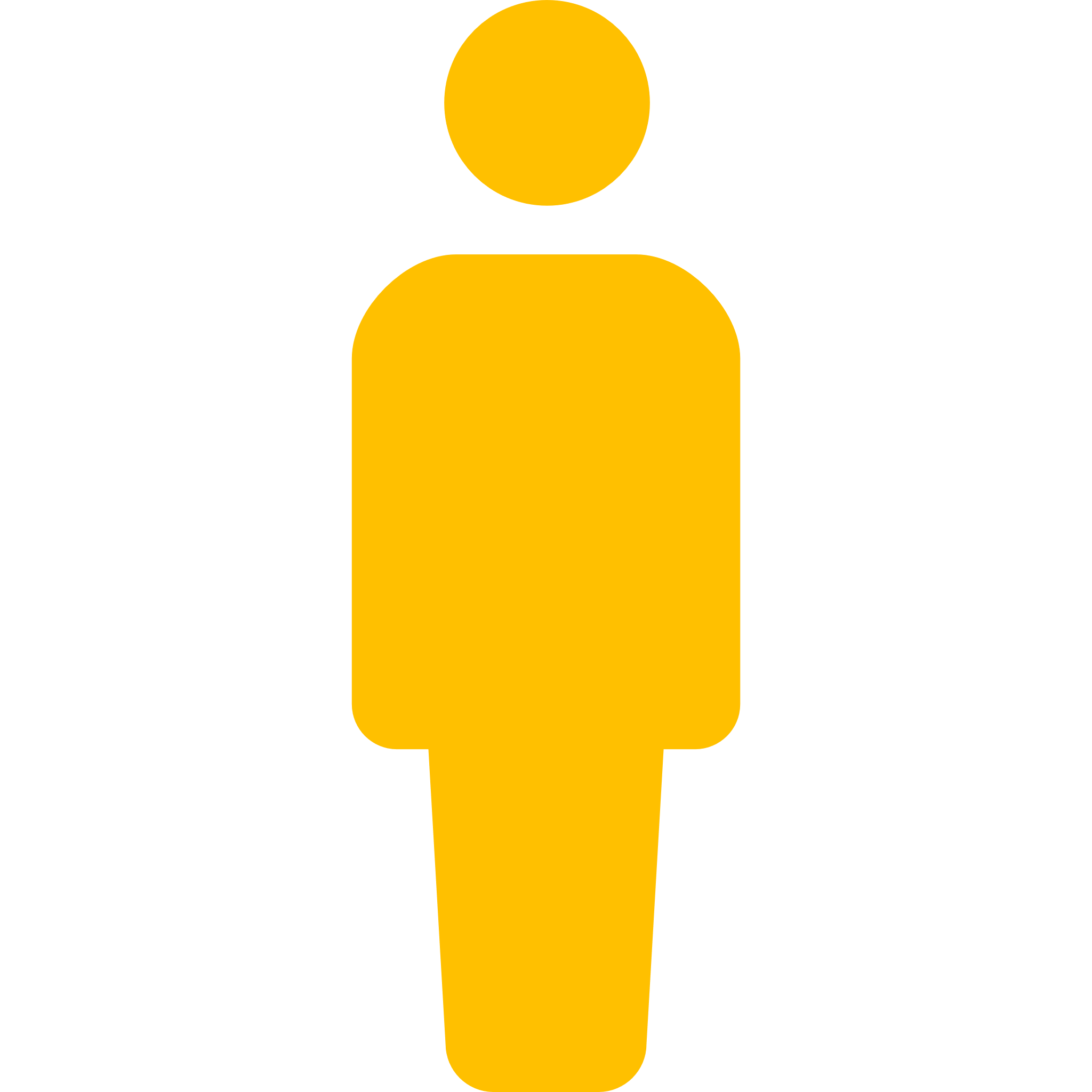 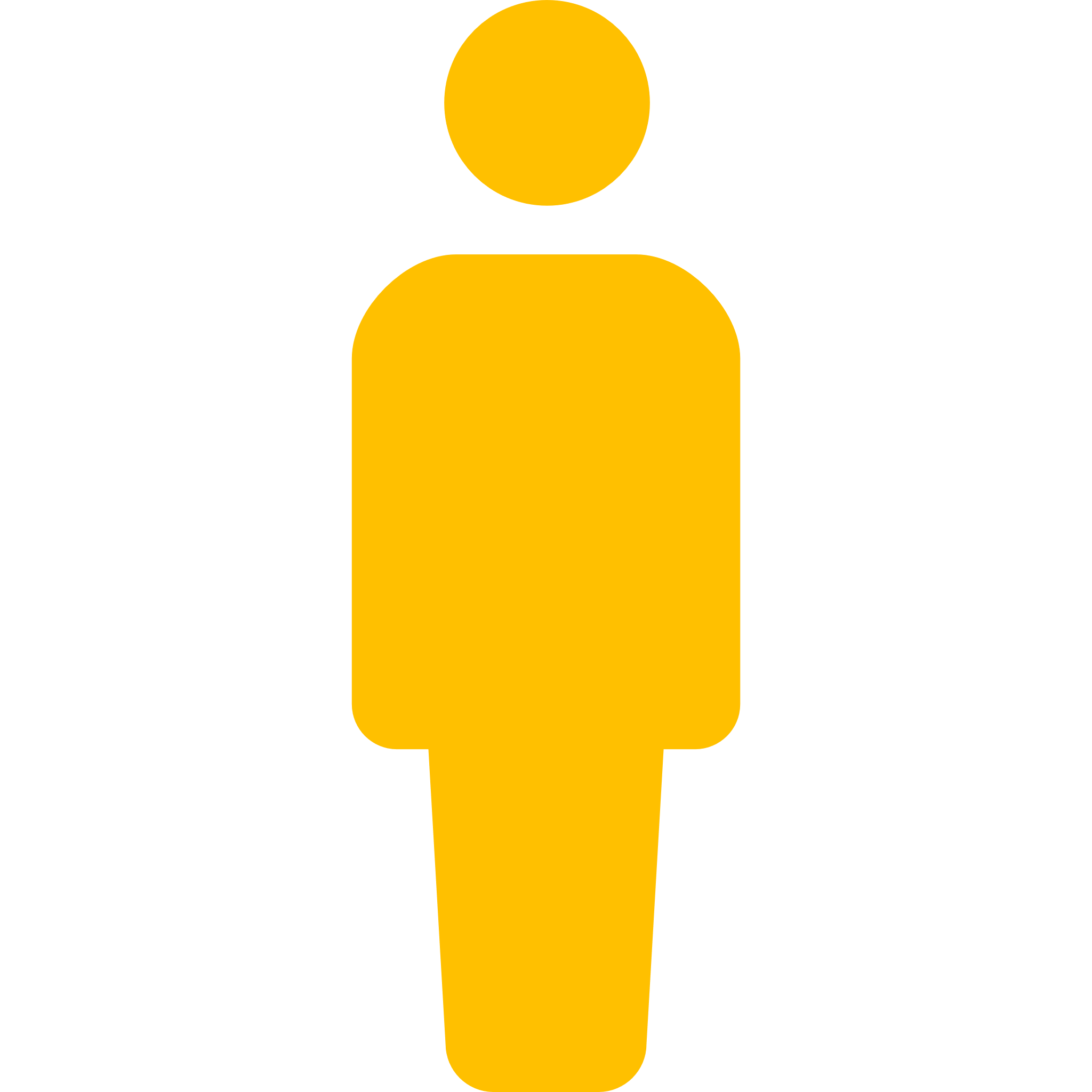 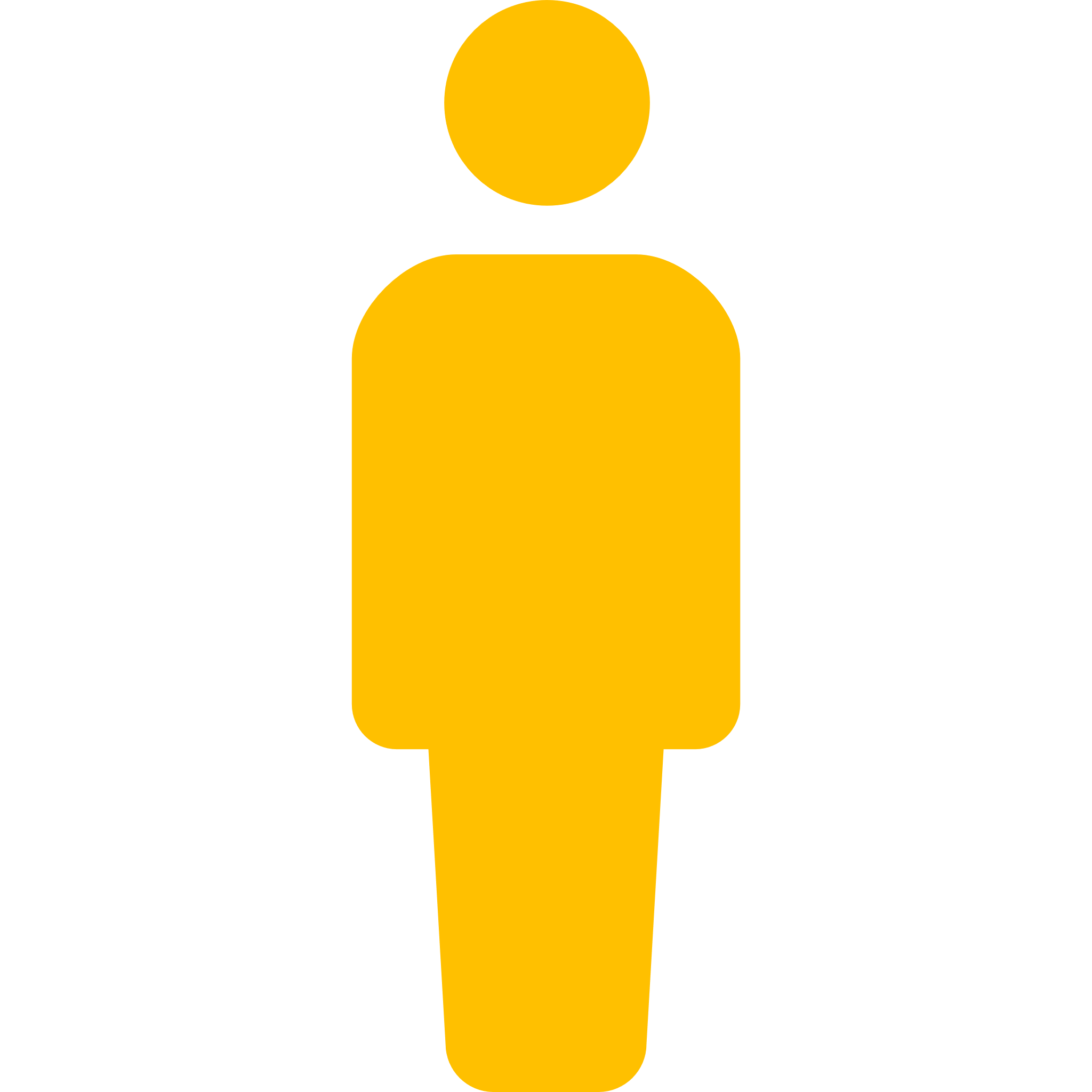 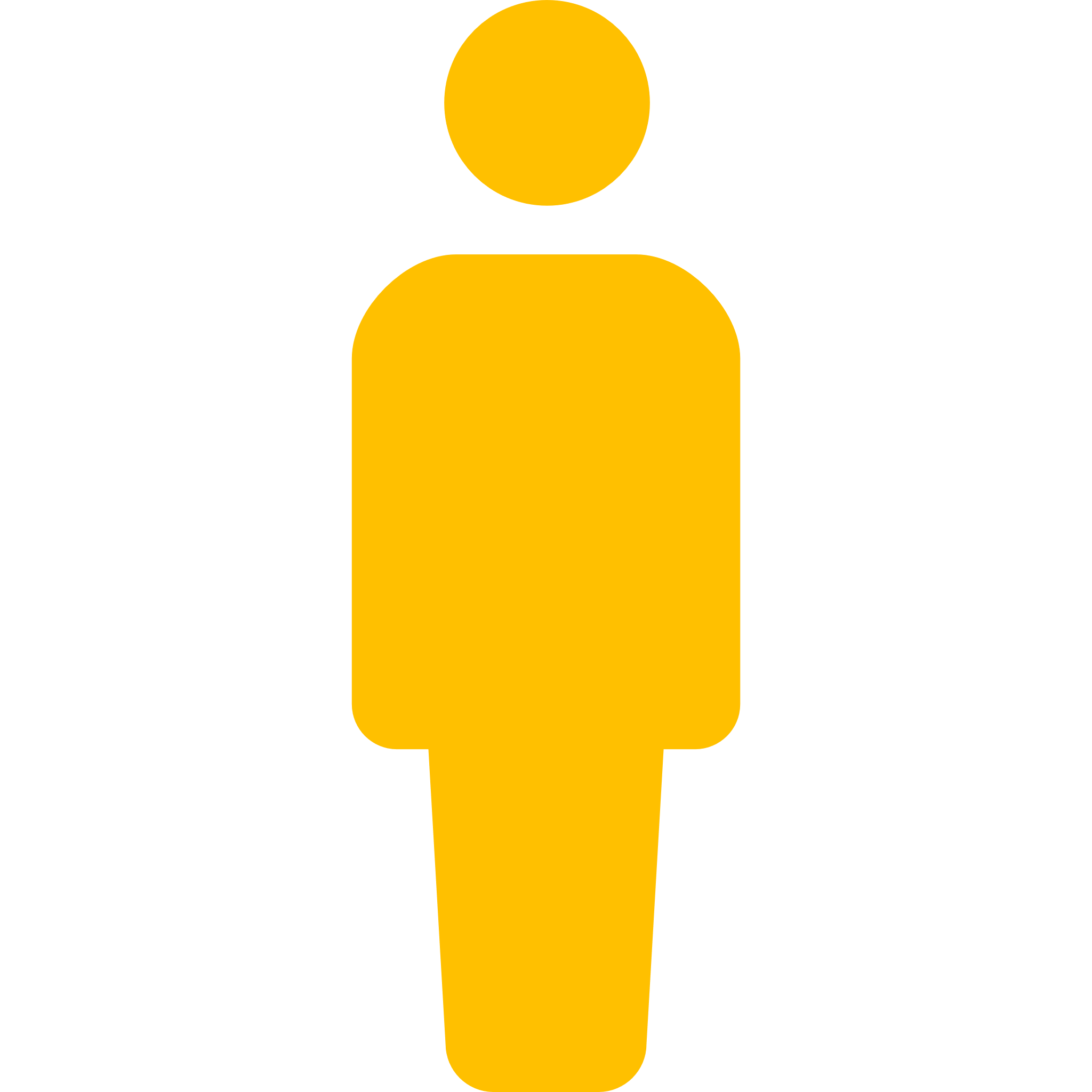 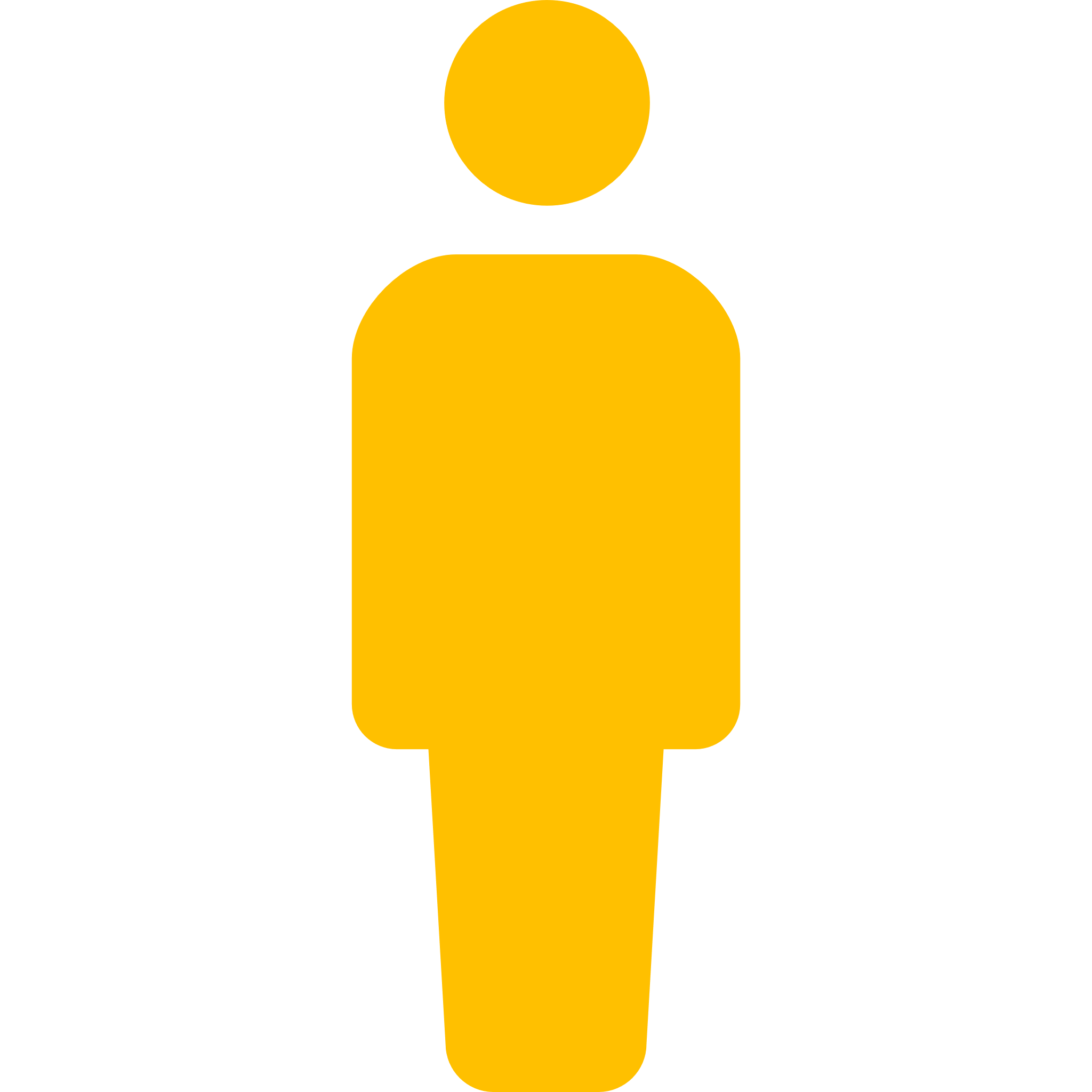 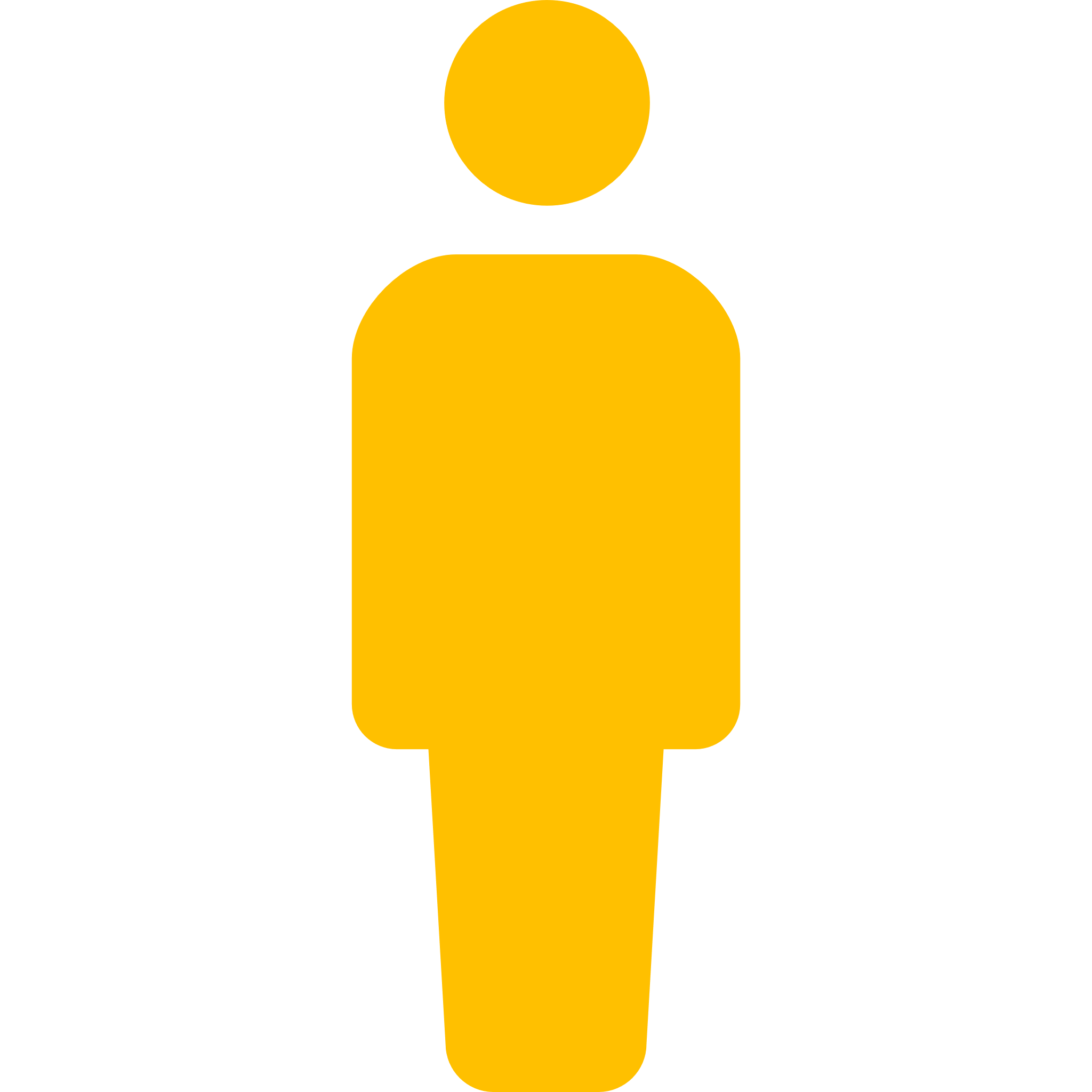 6/20(土)　ランチ			ディナー
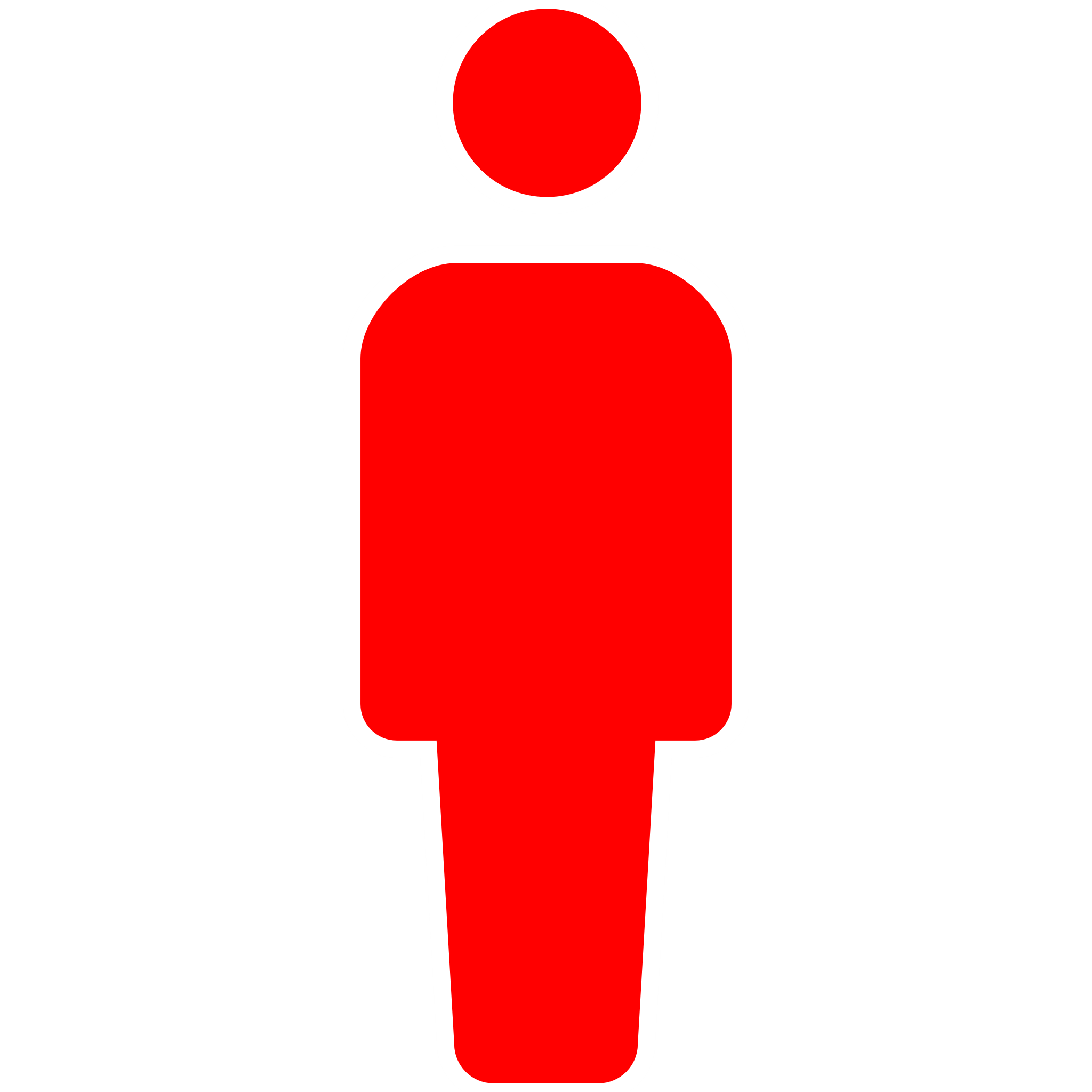 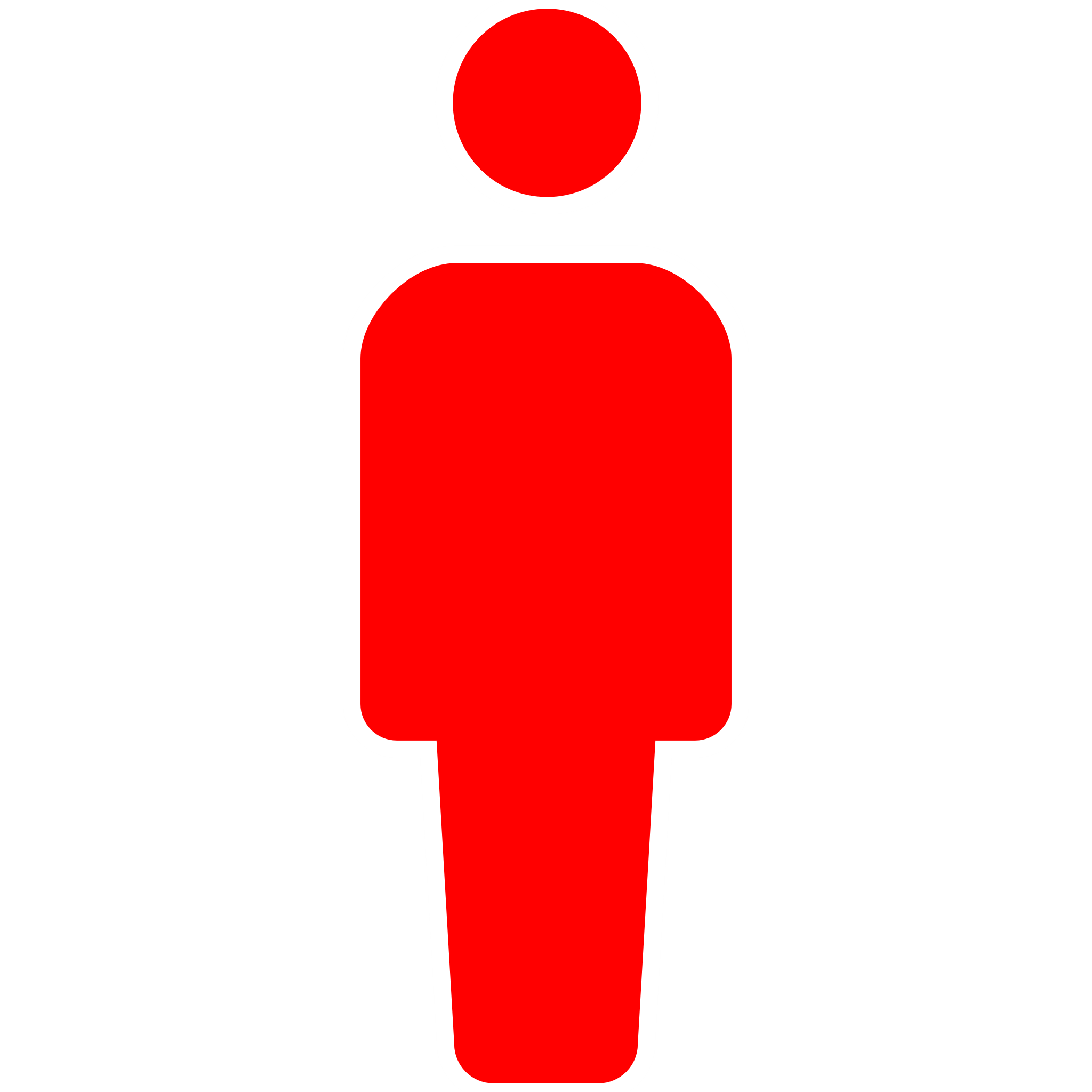 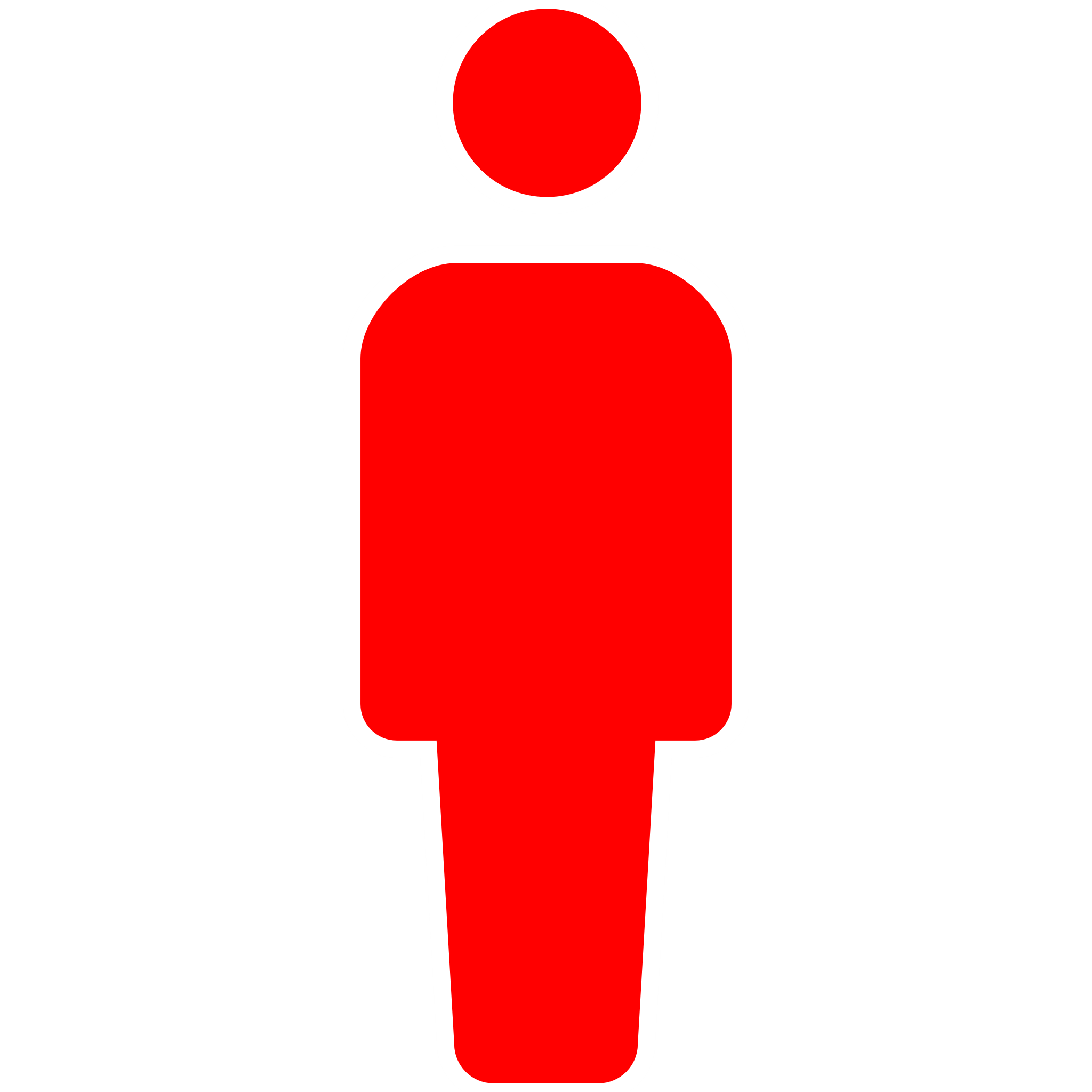 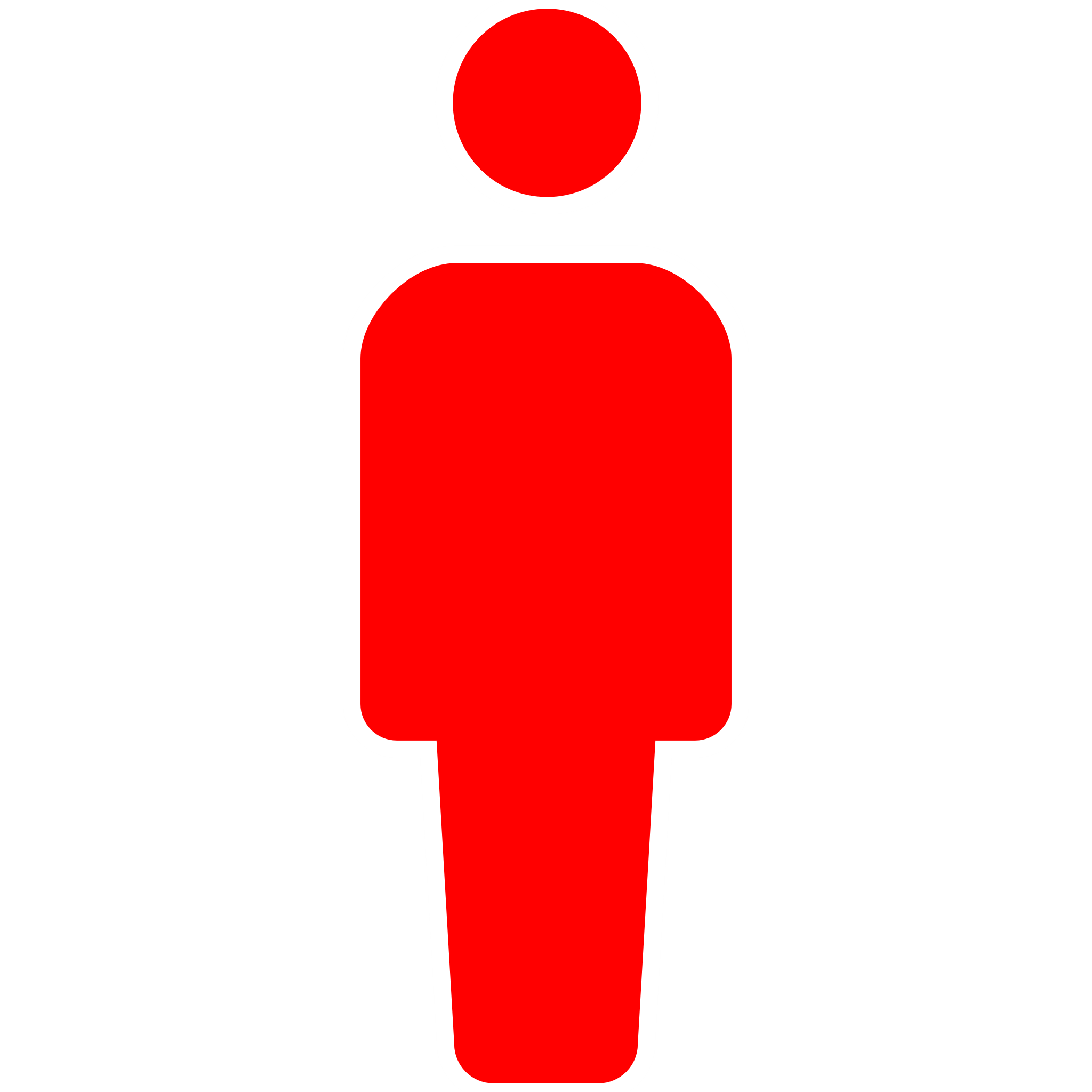 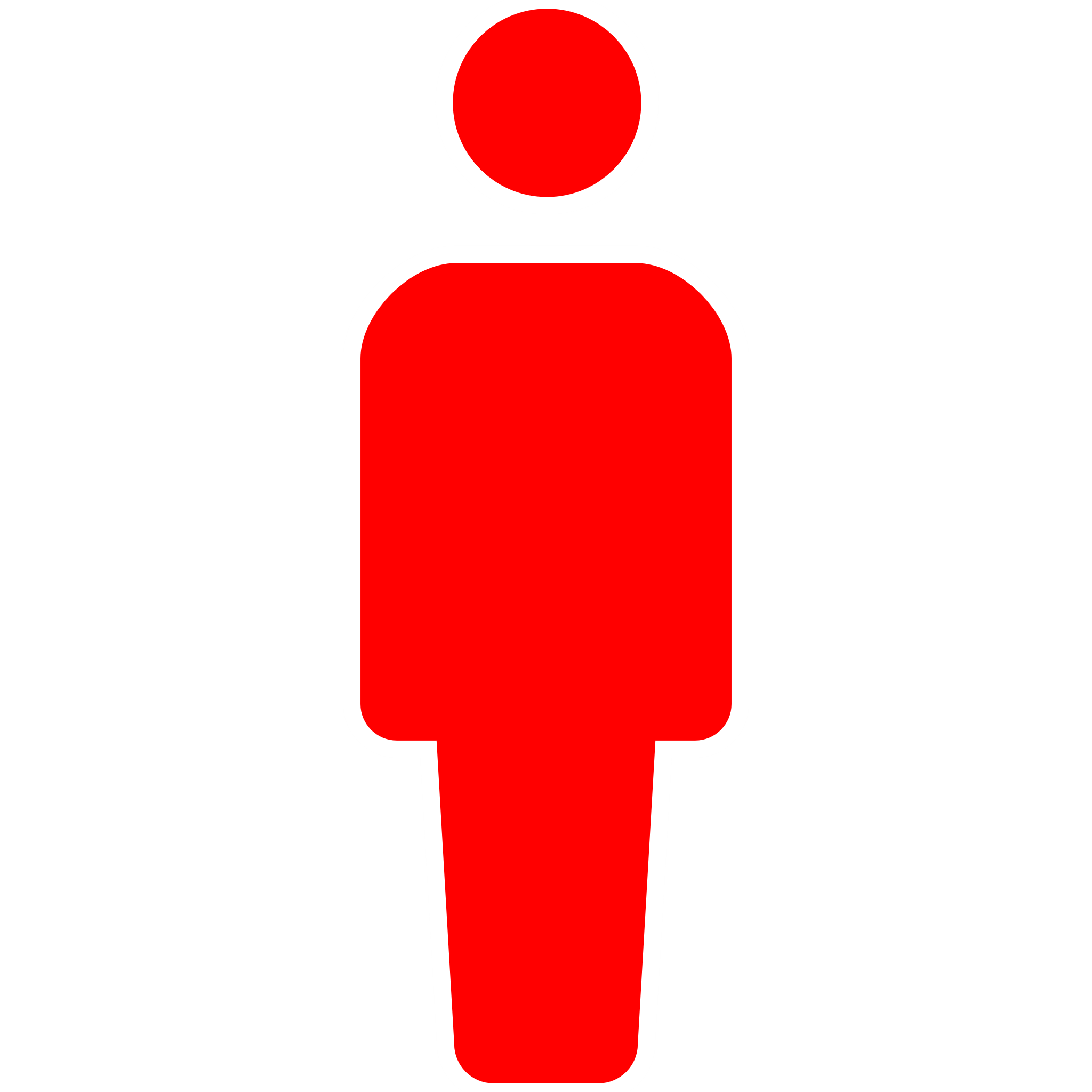 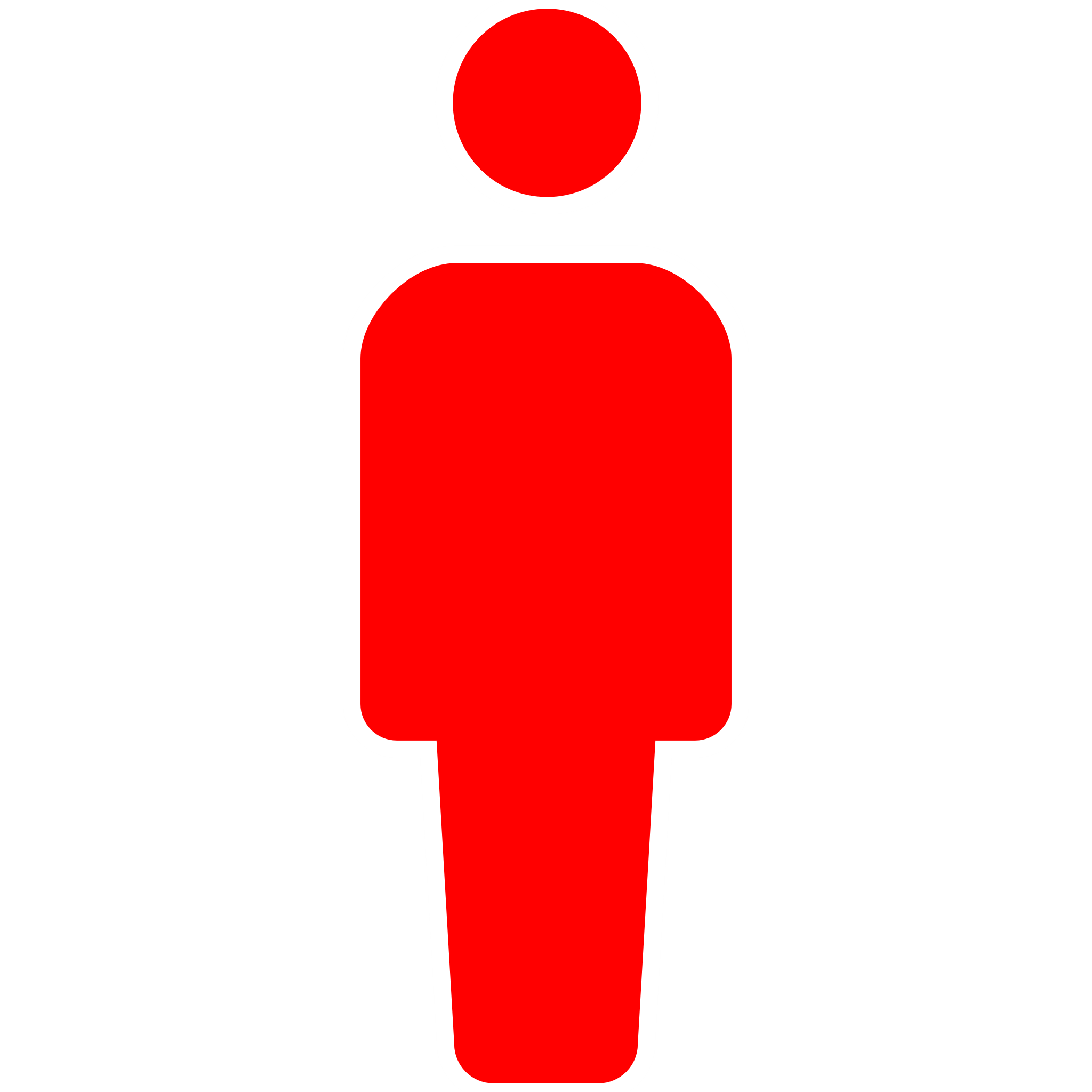 6/21(日)　ランチ			ディナー
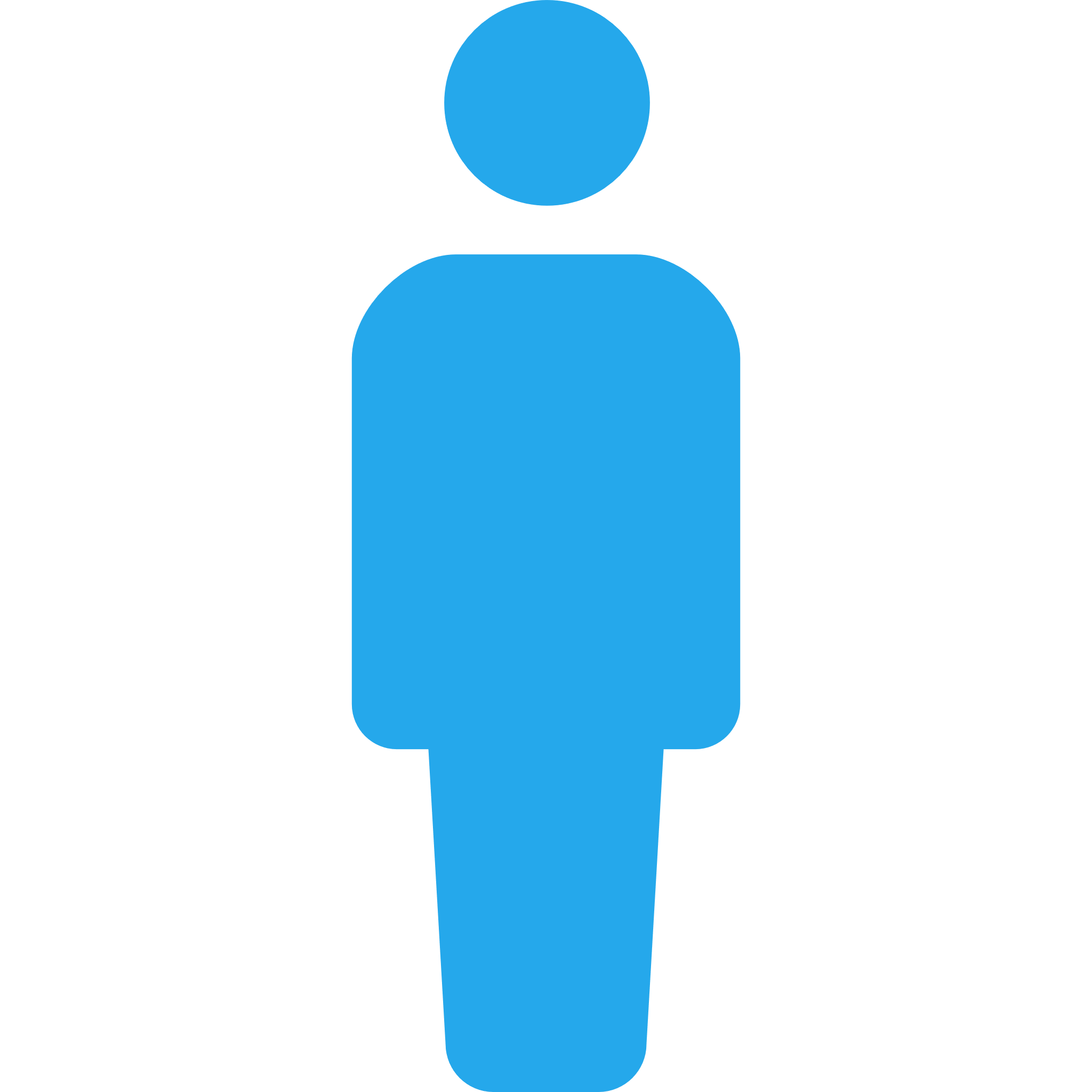 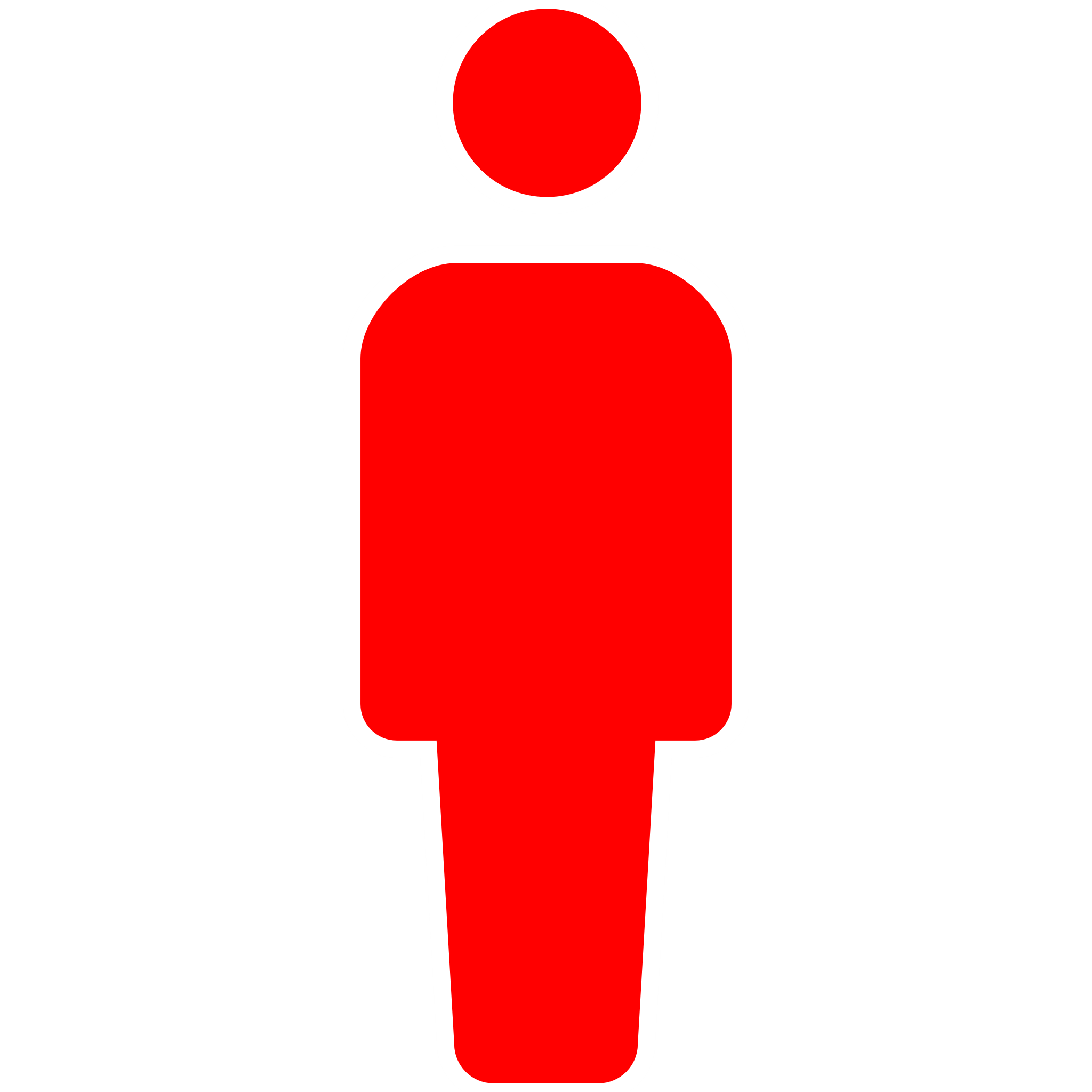 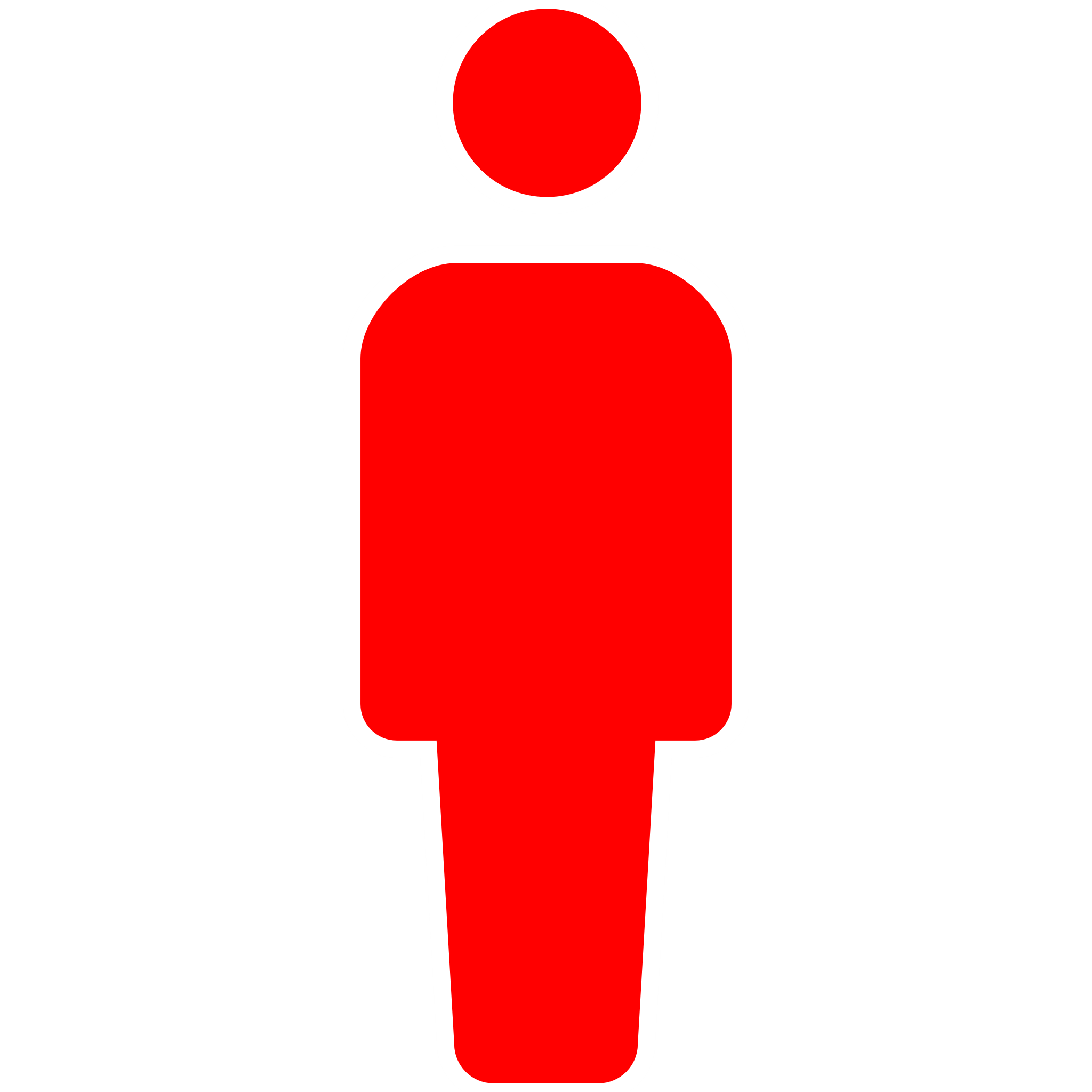 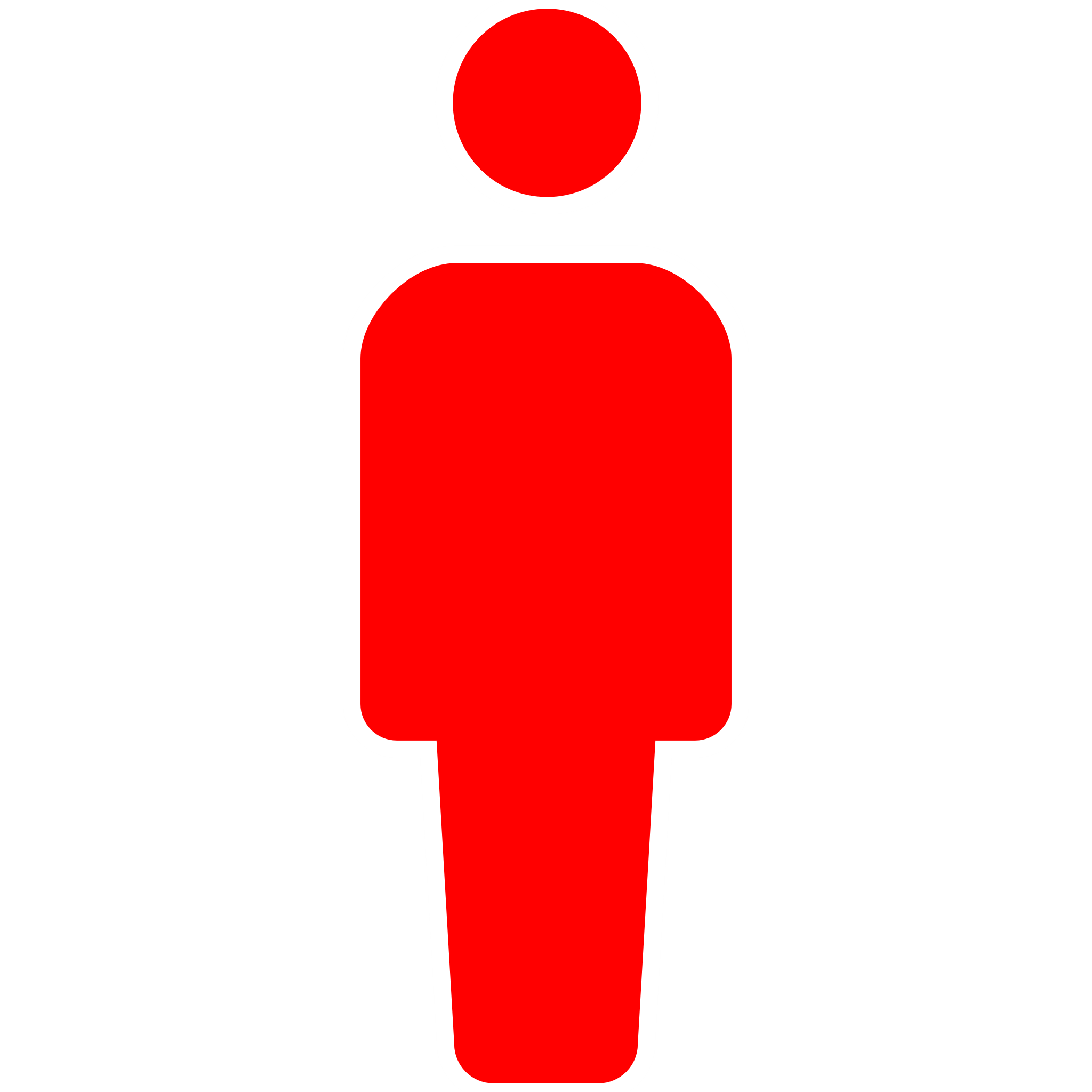 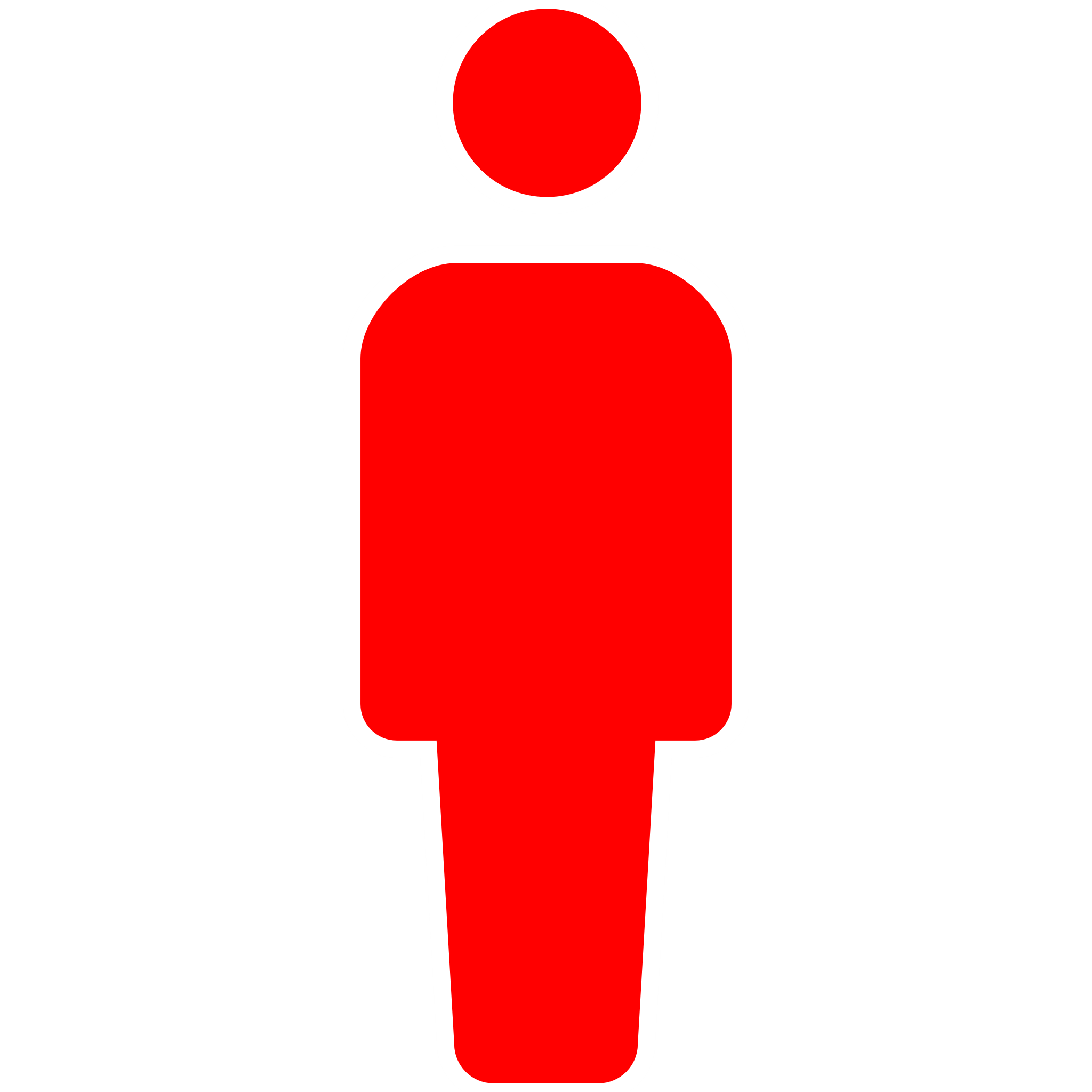 1日の混雑時間帯予想
3
6月16日週の混雑予想
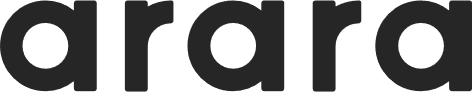